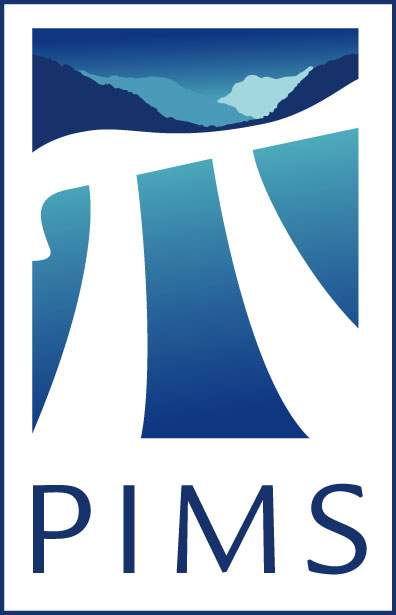 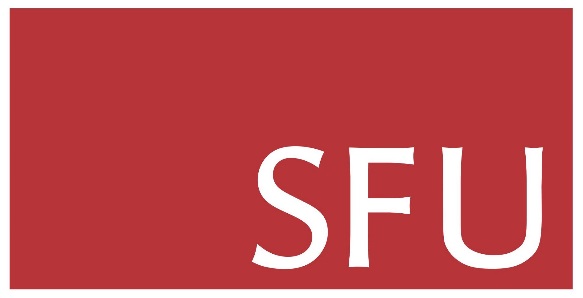 Danse algorithmique des ARN
Yann PONTY
CNRS/LIX Polytechnique
PIMS SFU
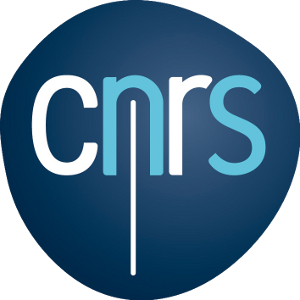 EQUIPE PROJET
AMIB
INRIA Saclay
1
Il était une fois …
Danse algorithmique des ARN - Yann Ponty
12/06/2014
- 2
Fête de village
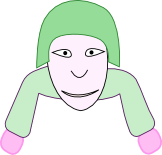 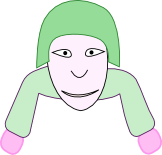 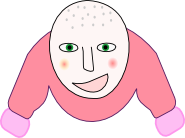 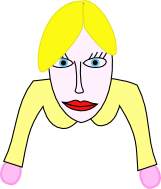 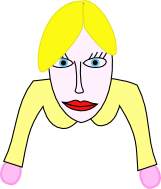 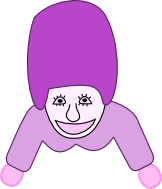 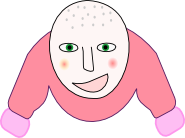 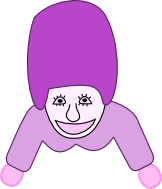 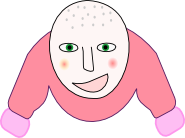 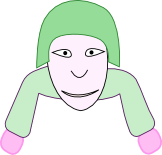 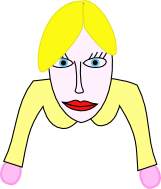 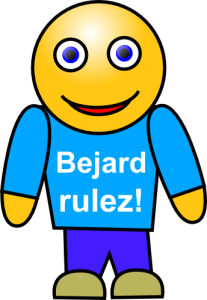 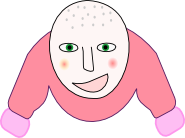 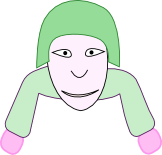 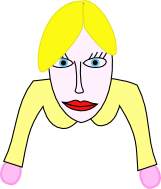 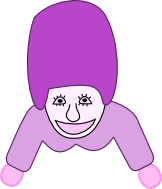 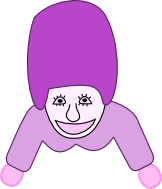 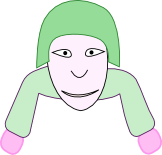 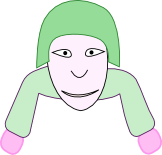 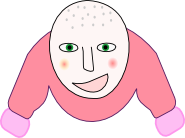 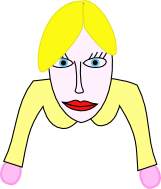 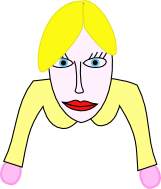 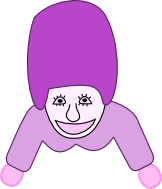 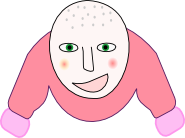 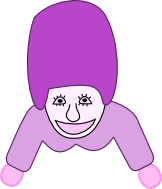 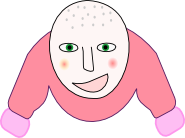 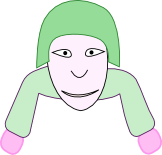 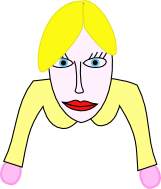 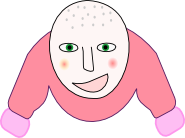 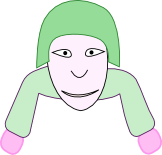 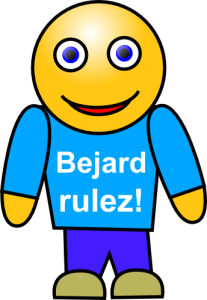 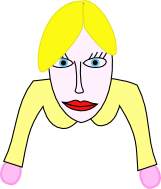 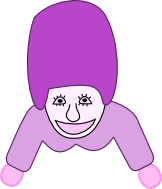 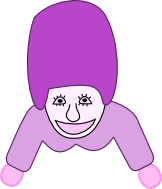 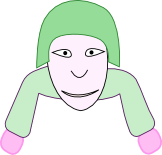 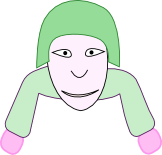 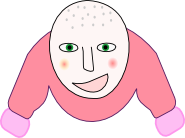 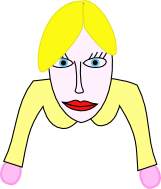 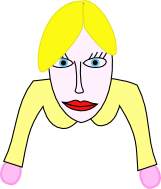 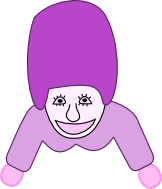 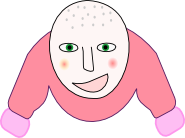 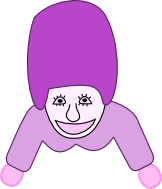 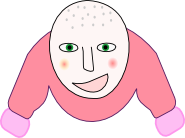 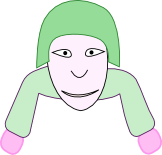 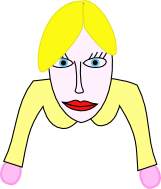 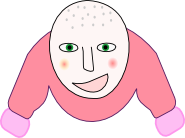 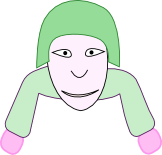 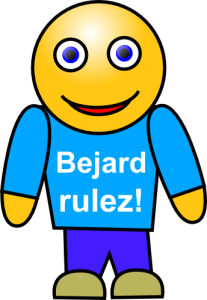 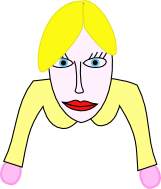 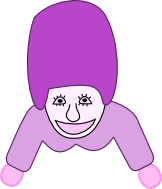 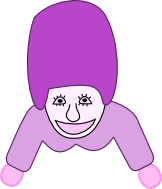 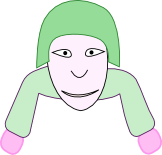 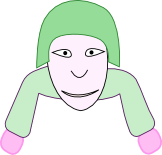 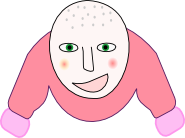 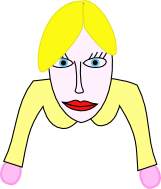 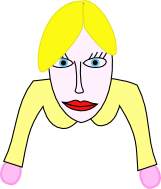 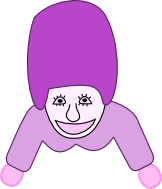 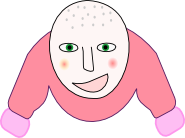 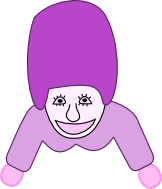 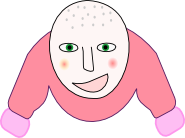 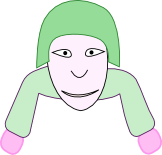 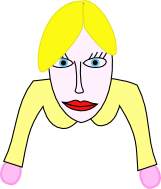 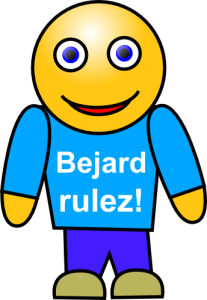 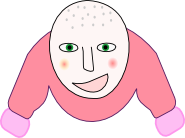 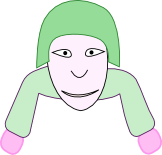 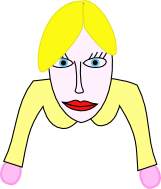 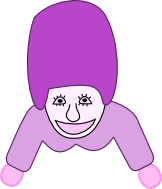 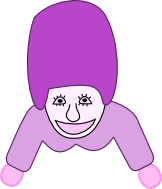 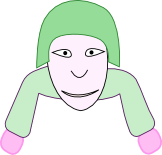 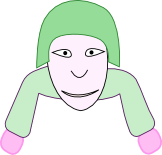 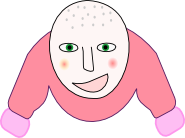 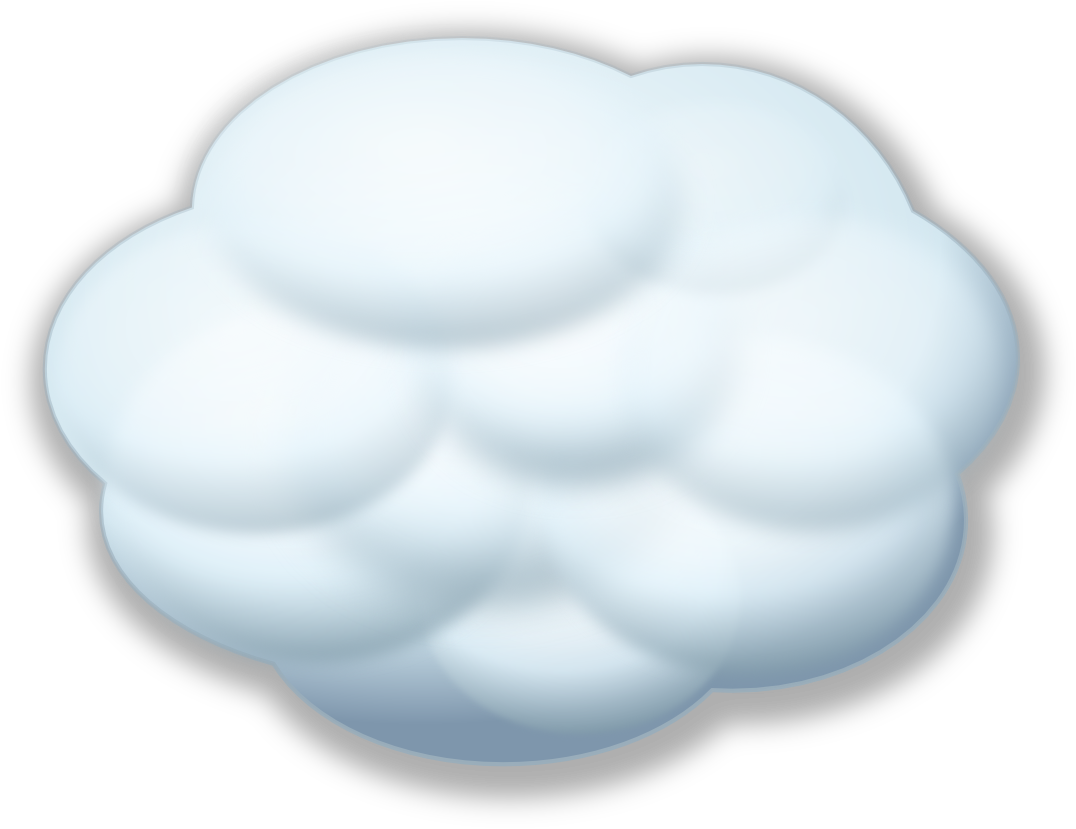 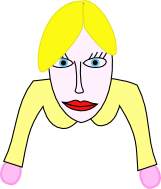 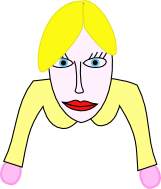 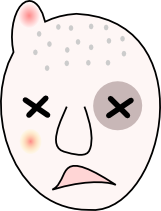 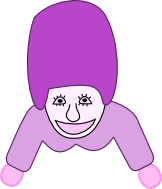 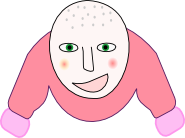 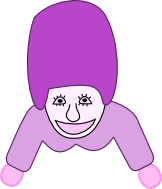 +
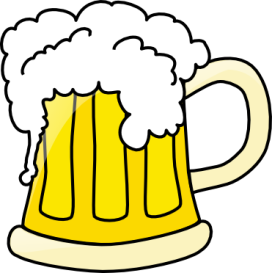 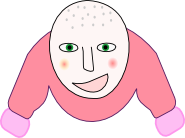 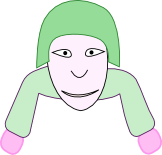 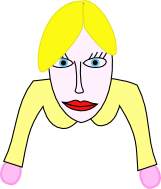 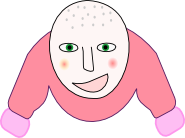 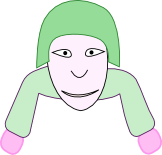 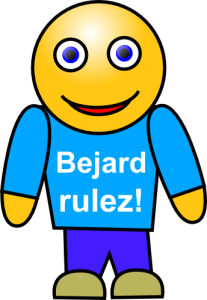 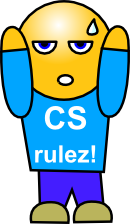 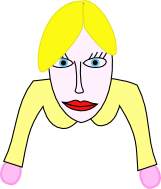 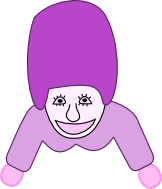 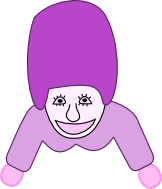 But: Trouver une chorégraphie qui
Evite les conflits


Maximise le bonheur global
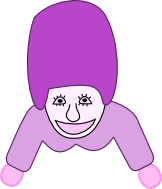 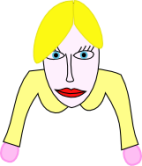 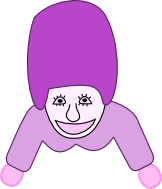 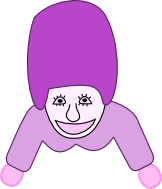 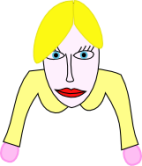 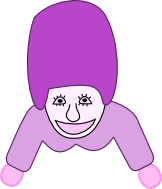 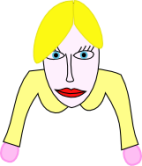 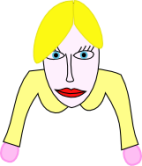 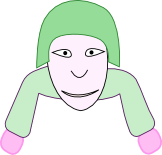 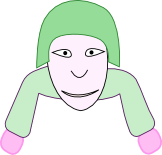 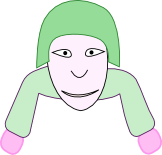 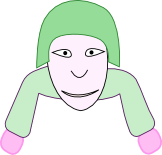 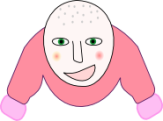 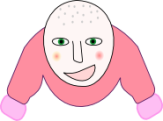 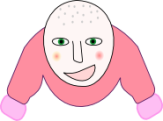 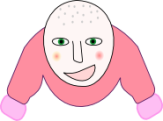 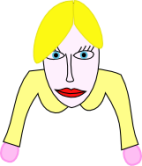 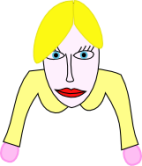 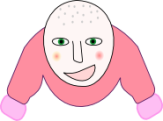 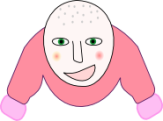 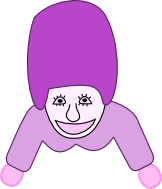 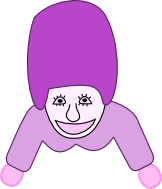 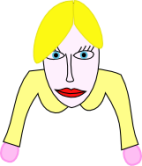 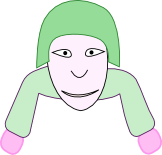 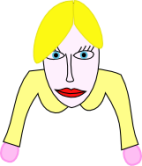 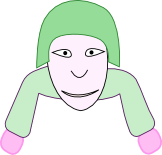 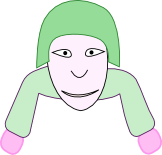 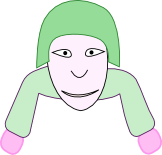 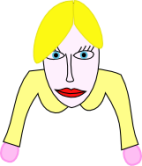 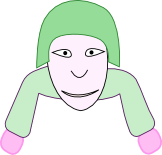 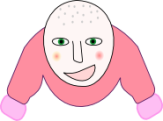 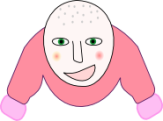 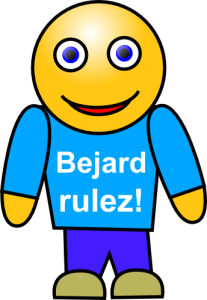 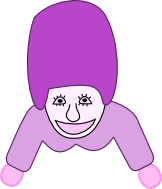 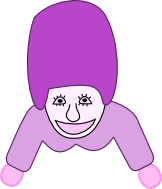 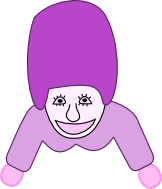 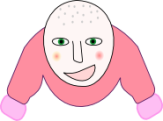 Maximiser le bonheur global ≠ Rendre tout le monde heureux
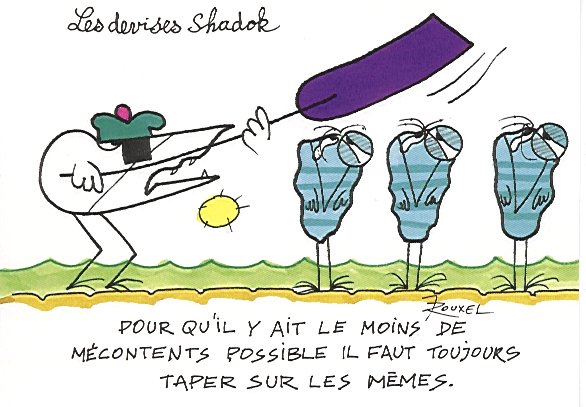 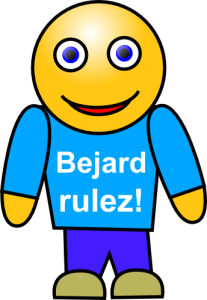 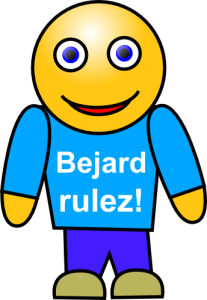 ?
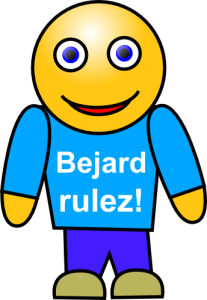 Quel cas choisir ???
…
?
?
?
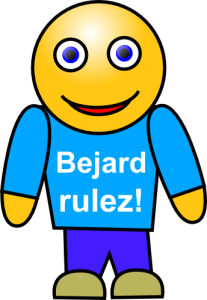 Quel cas choisir ???
20
19
17
2
16
0
20
<22
…
18
22
20
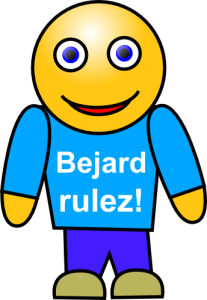 Quel cas choisir ???
…
…
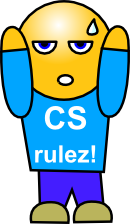 Quel cas choisir ???Faut il tout essayer ?
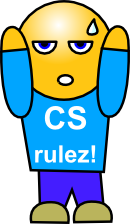 Quel cas choisir ???Faut il tout essayer ?
Migraine
Nombre exponentiel de chorégraphies→ Impossible de tout essayer !!
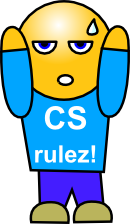 Quel cas choisir ???Faut il tout essayer ?
Migraine
Nombre exponentiel de solutions→ Impossible de tout essayer !!
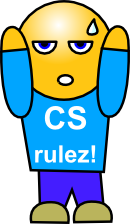 Quel cas choisir ???Faut il tout essayer ?
#Atomes dans l’univers (1080)
Migraine
Nombre exponentiel de solutions→ Impossible de tout essayer !!
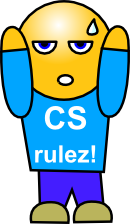 Quel cas choisir ???Faut il tout essayer ?
…
…
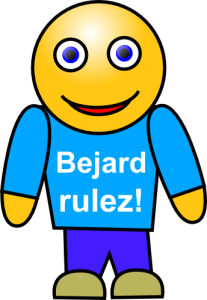 Mais calcul redondant …
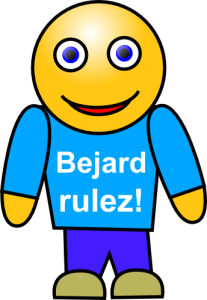 Mais calcul redondant …
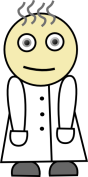 …
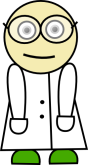 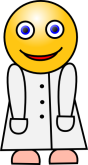 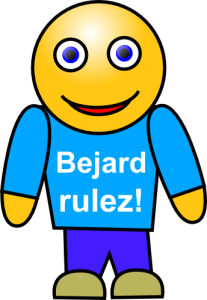 Solution : 	Diviser pour régner		(Déléguer pour résoudre)
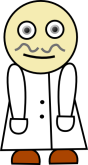 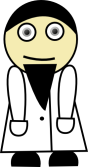 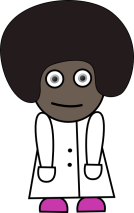 …
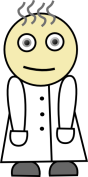 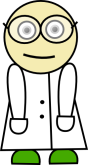 20    !
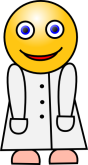 ?
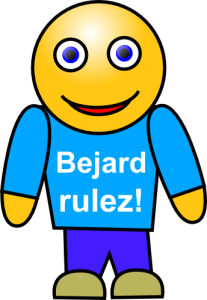 Solution : 	Diviser pour régner		(Déléguer pour résoudre)
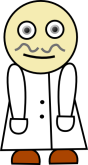 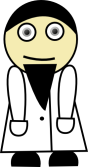 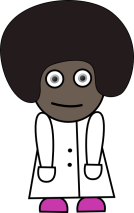 …
19    !
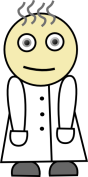 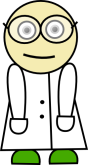 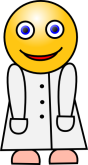 ?
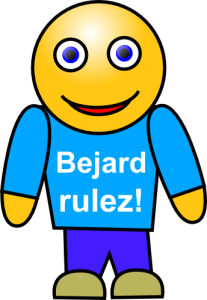 Solution : 	Diviser pour régner		(Déléguer pour résoudre)
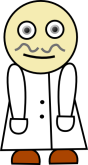 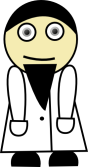 ?
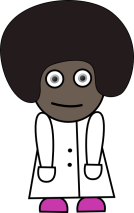 …
18    !
0    !
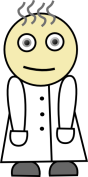 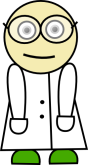 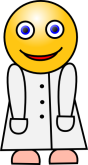 ?
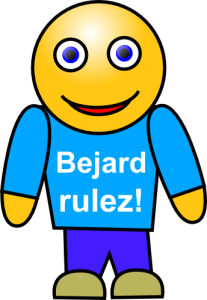 Solution : 	Diviser pour régner		(Déléguer pour résoudre)
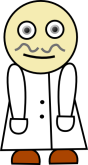 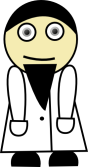 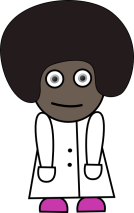 …
16    !
2    !
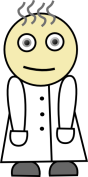 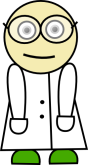 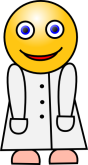 ?
?
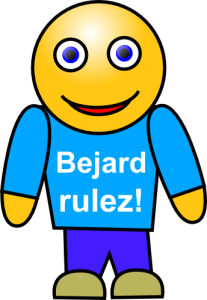 Solution : 	Diviser pour régner		(Déléguer pour résoudre)
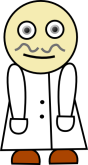 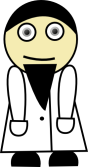 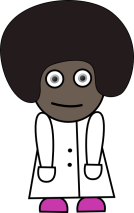 …
19    !
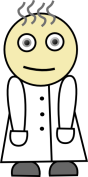 ?
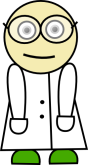 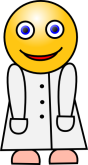 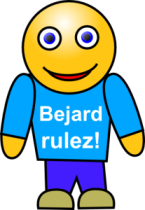 Solution : 	Diviser pour régner		(Déléguer pour résoudre)
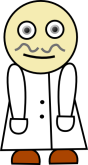 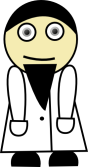 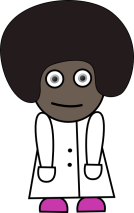 …
18    !
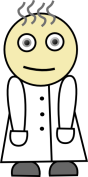 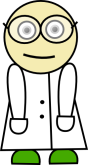 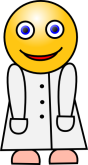 ?
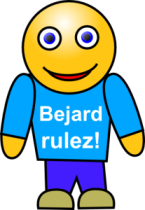 Solution : 	Diviser pour régner		(Déléguer pour résoudre)
La récurrence
Idée : Un assistant       par portion dans la ronde.

Cas 1 : Première personne      est seule  → On demande à      le bonheur maximal accessible sur la portion restante.


Cas 2 : Première personne      est appariée   → Pour chaque partenaire       possible, demander à      et       le bonheur maximal sur leur portion, puis y ajouter le bonheur              .

On choisit le cas (1 ou 2   ) qui maximise localement le bonheur.
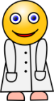 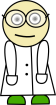 ?
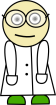 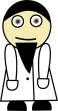 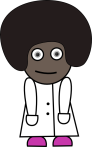 ?
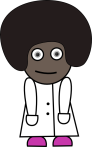 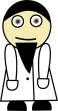 ?
?
?
?
?
?
?
?
?
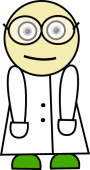 = Max(      , Max(       +     +     ))
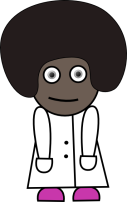 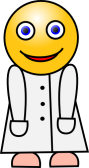 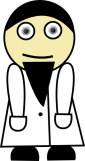 ?
?
?
Combien ça coûte ? (Programmation dynamique)
= Max
Max(       +    +       )
Nombre de danseurs → n
Un assistant par région dans la ronde → (n*(n-1)) / 2 ≈ n2
Chaque assistant fait, au pire, n calculs
Nombre total de calculs : A peu près n3 …
!
?
?
?
?
?
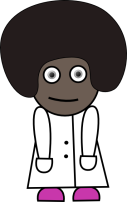 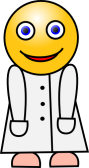 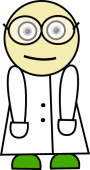 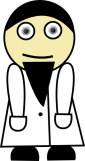 Attention à l’ordre des calculs (Commencer par les petites régions …)
Combien ça coûte
Migraine
= Max
Max(       +    +       )
Nombre de danseurs → n
Un assistant par région dans la ronde → (n*(n-1)) / 2 ≈ n2
Chaque assistant fait, au pire, n+1 calculs
Nombre total de calculs : A peu près n3 …
!
?
?
?
?
?
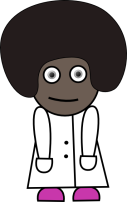 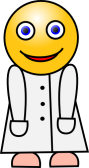 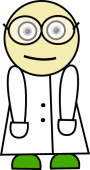 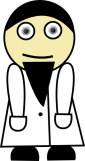 Attention à l’ordre des calculs (Commencer par les petites régions …)
Combien ça coûte
Migraine
= Max
Max(       +    +       )
40
40
Nombre de danseurs → n
Un assistant par région dans la ronde → (n*(n-1)) / 2 ≈ n2
Chaque assistant fait, au pire, n+1 calculs
Nombre total de calculs : A peu près n3 …
!
?
?
?
?
?
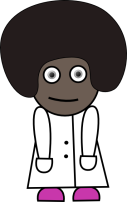 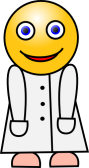 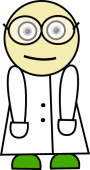 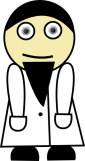 Attention à l’ordre des calculs (Commencer par les petites régions …)
Conclusion
On sait, efficacement, éviter une émeute lors d’une fête de village !

Soit … mais quel rapport avec la biologie ?
Danse algorithmique des ARN - Yann Ponty
- 32
12/06/2014
2
Repliement des ARN
Danse algorithmique des ARN - Yann Ponty
12/06/2014
- 33
Dogme central de la biologie moléculaire
G
T
C
G
A
G
T
C
A
ADN
ARN Poly.
C
A
G
C
T
C
A
G
T
ARNm
G
U
C
G
A
G
U
C
A
Ribosome
Ala
Leu
Cyt
Protéine
Dogme :    ADN (A,C,G,T)
→  ARN (A,C,G,U)
→  Protéine
Mais image très incomplète : nombreuses interactions !
Danse algorithmique des ARN - Yann Ponty
- 34
12/06/2014
Repliement des ARN
RNA = simple brin
Diversité structurale
Structure plus conservée que la séquence
Diversité de fonction

Fonction (partiellement) encodée par la structure Prédire le repliement
Les paires de bases (Canoniques)
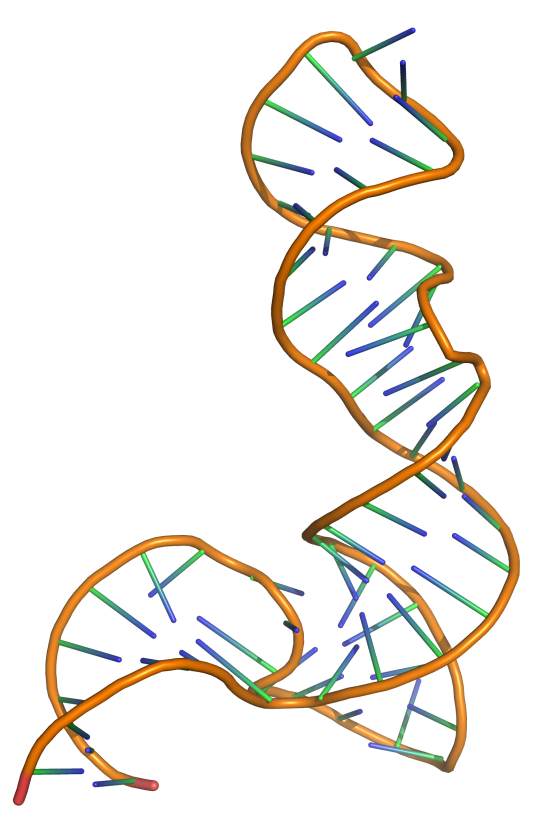 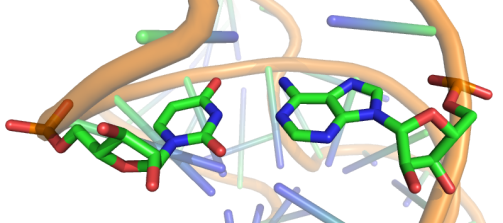 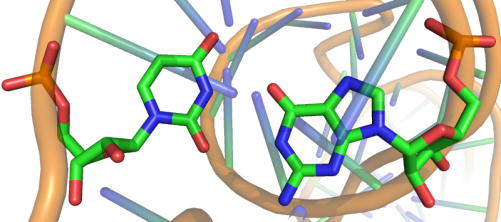 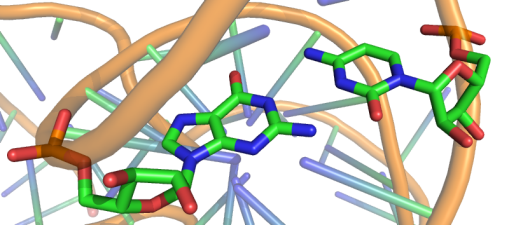 La structure secondaire
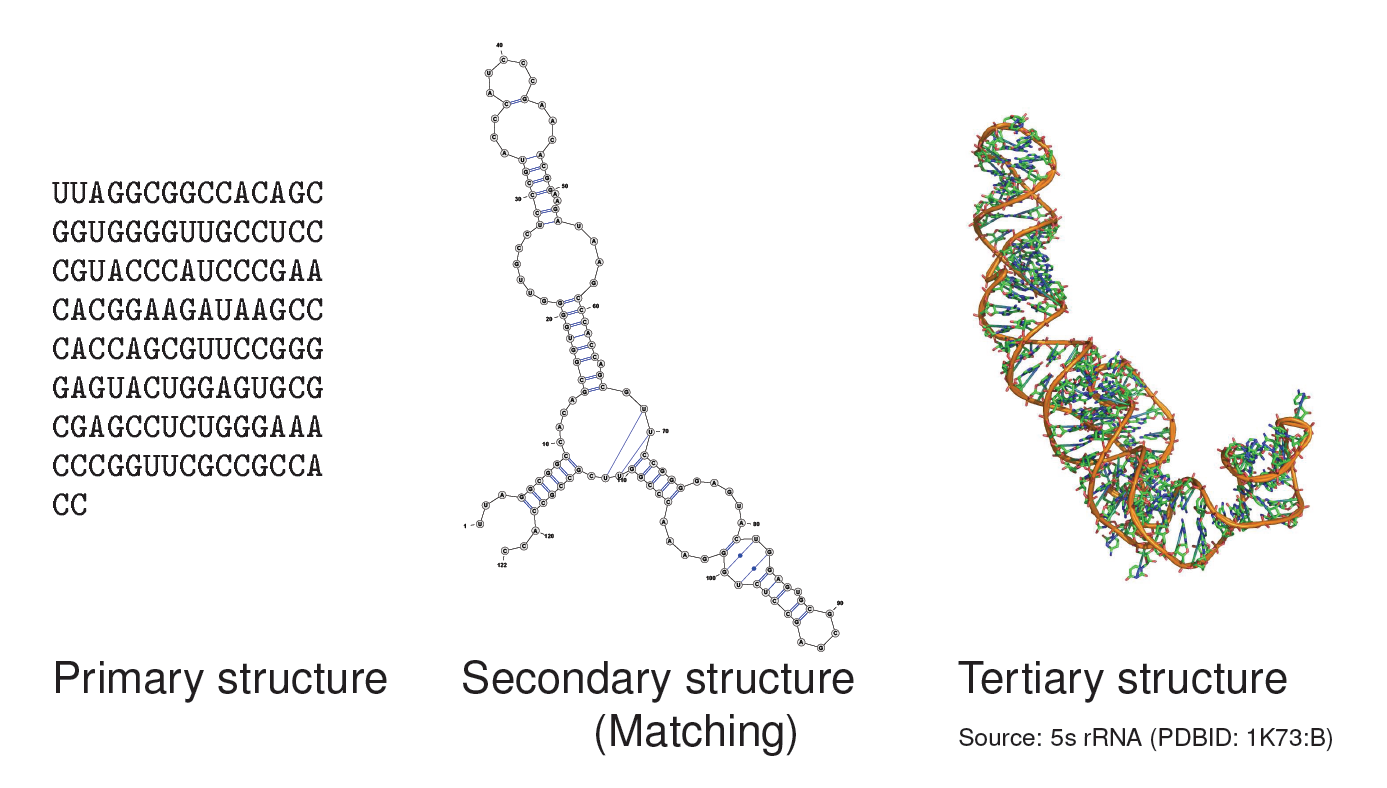 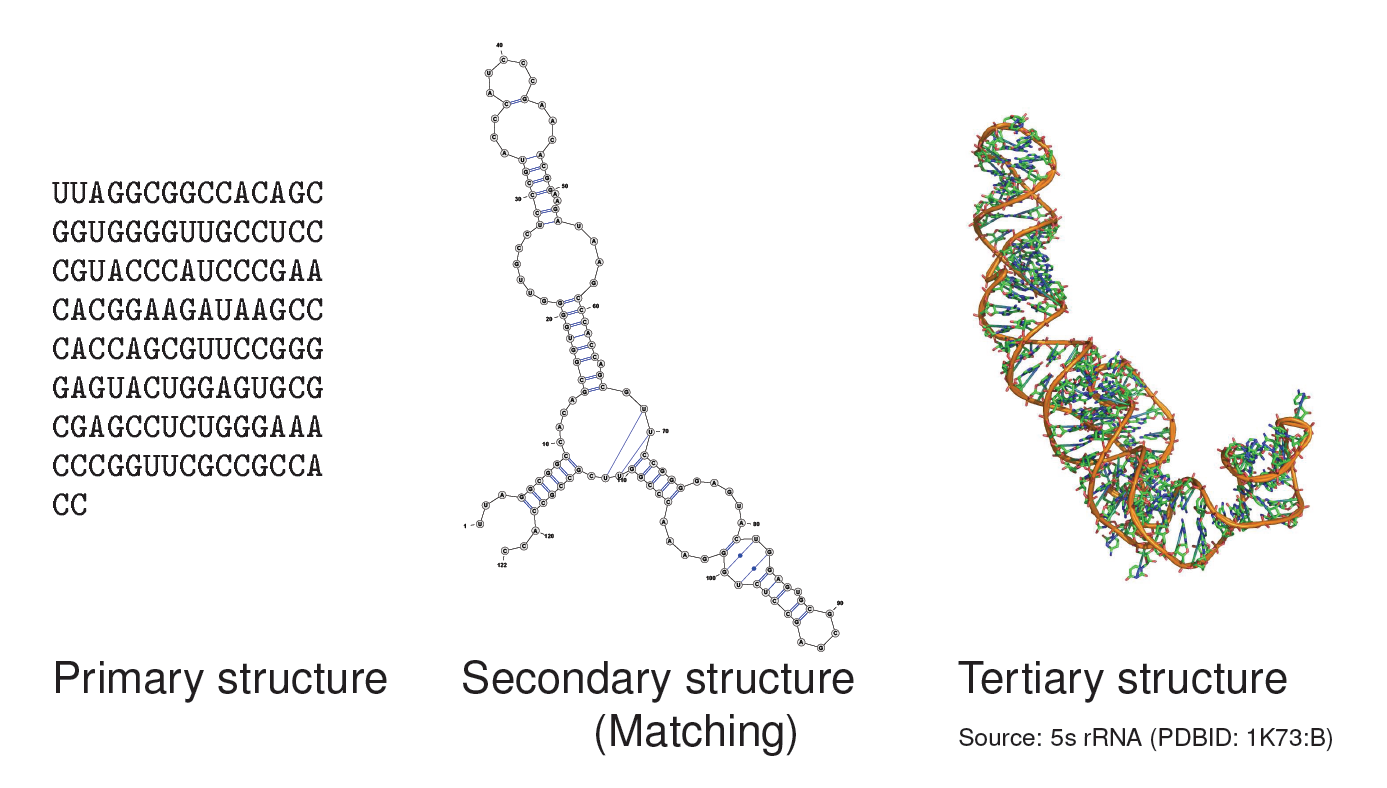 Modèle 3D 
ARN ribosomal (5s)
Structure secondaire
La structure secondaire
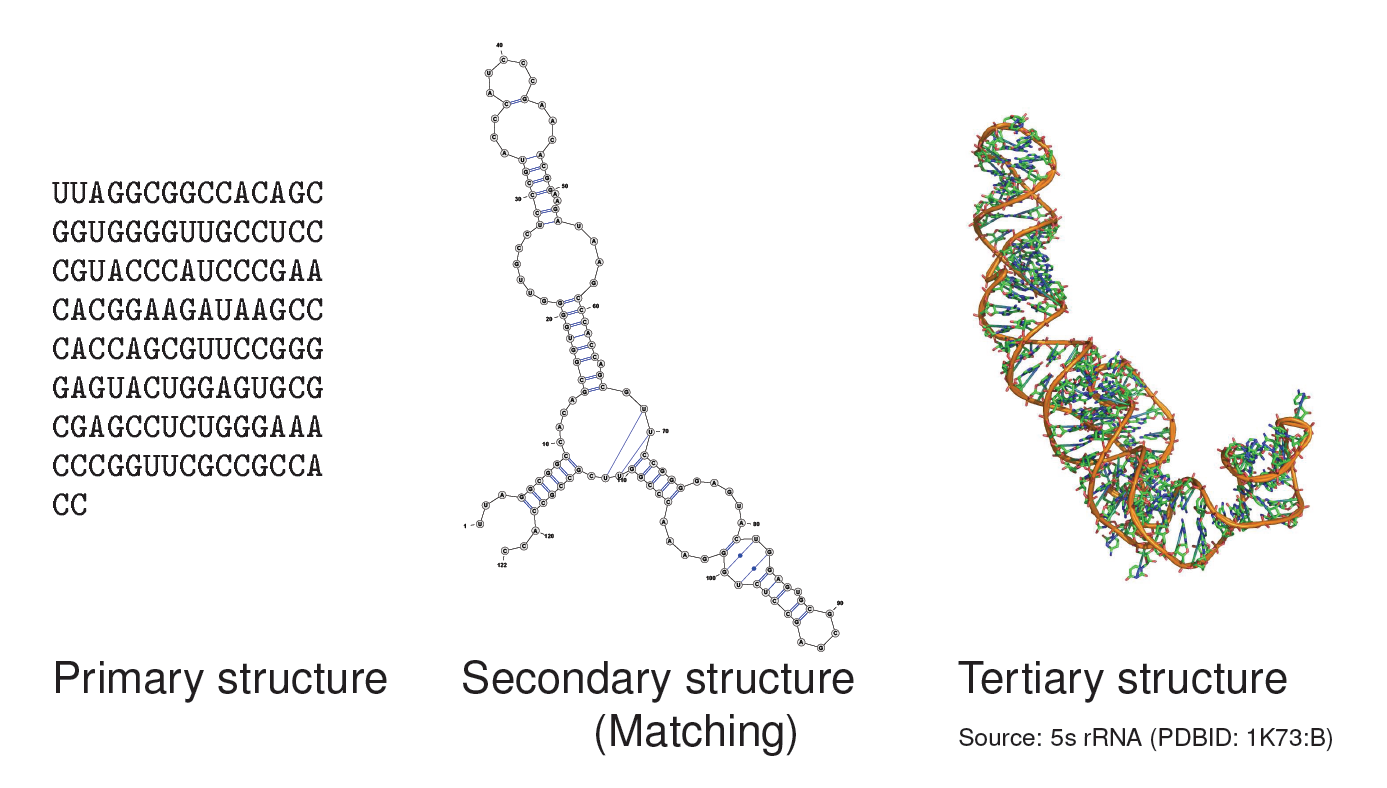 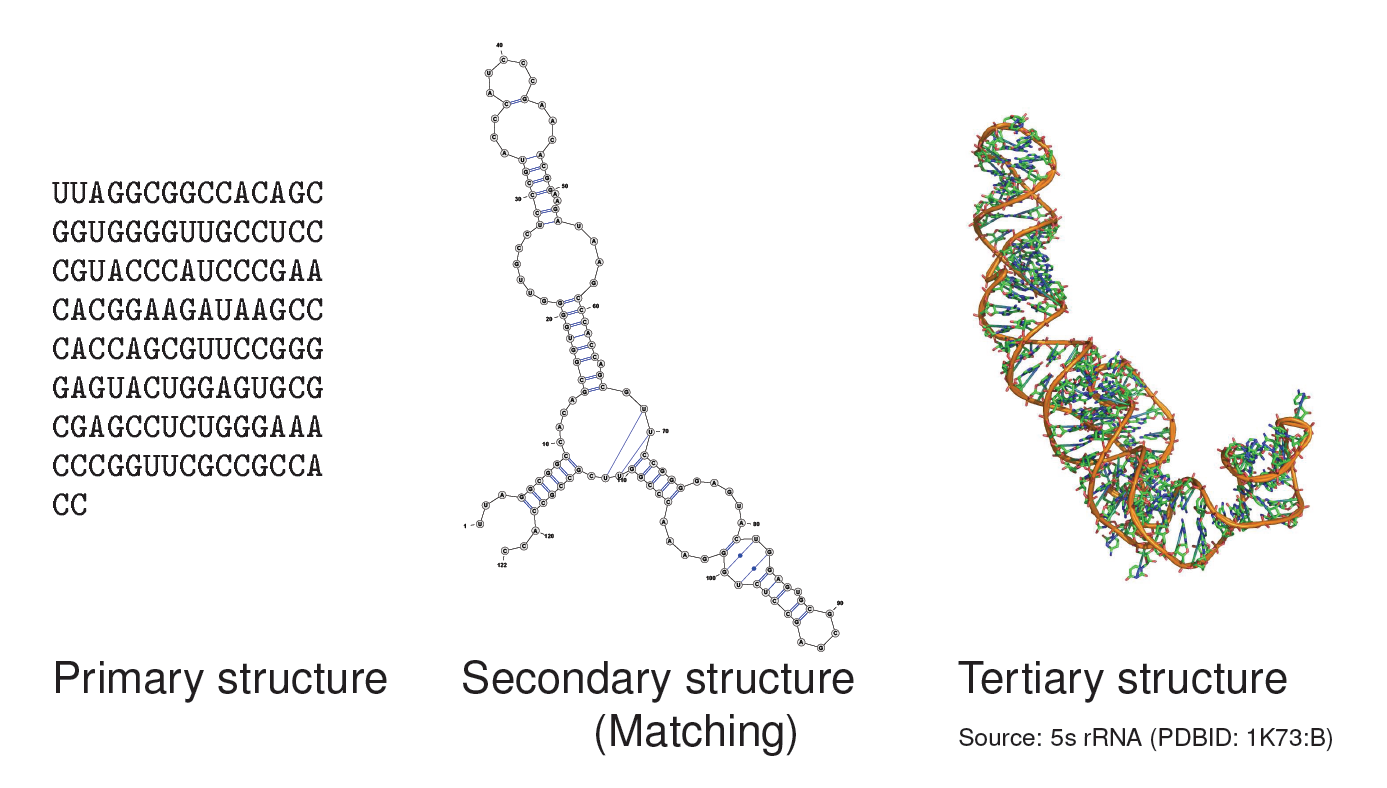 Restriction des appariements
Uniquement Watson/Crick (A/U et G/C) et Wobble (G/U)



Pseudonoeuds interdits
G
U
G
…
G
G
A
G
U
A
C
G
C
Modèle 3D 
ARN ribosomal (5s)
Structure secondaire
Repliement par minimisation de l’énergie libre
Séquence d’ARN
…CAGUAGCCGAUCGCAGCUAGCGUA…
Nombreuses structures secondaires
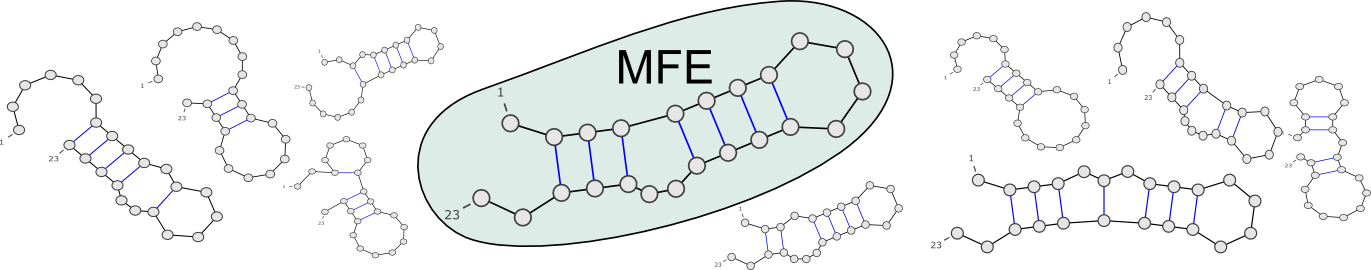 Paradigme minimisation :
Structure fonctionnelle = Structure compatible la plus stable
= Structure d’énergie libre minimale
Faire danser virtuellement les ARN - Yann Ponty - AMIB
- 39
12/06/2014
Modèle de Nussinov/Jacobson (80s)
Contribution des paires
-3 kcal.mol-1
C
G
-2 kcal.mol-1
A
U
-1 kcal.mol-1
Energie libre additive
G
U
U
U
A
A
U
-3
-1
C
G
G
C
U
G
C
G
-3
C
G
-7
-3
C
G
-9
-8
A
A
-2
-2
U
A
U
A
-1
-3
U
C
G
G
G
G
-3
-3
G
C
G
C
Comment trouver efficacement le meilleur repliement ?
Faire danser virtuellement les ARN - Yann Ponty - AMIB
- 40
12/06/2014
Fête de Village vs Repliement d’ARN
U
A
But: Trouver une structure 2aire




Evitant les paires non-canoniques


Minimisant l’énergie libre
But: Trouver une chorégraphie




Evitant les conflits


Maximisant le bonheur global
G
C
C
G
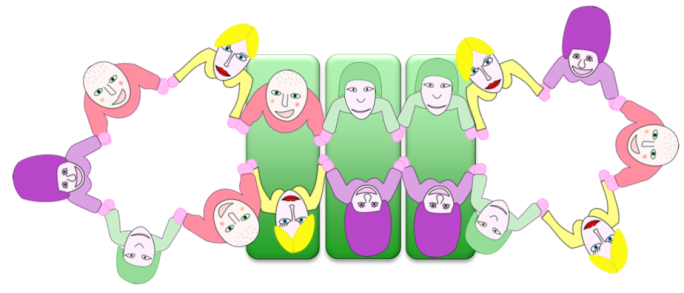 C
G
A
U
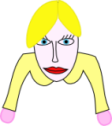 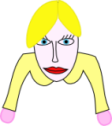 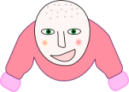 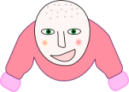 U
A
A
U
G
…
G
C
G
A
G
A
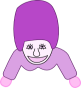 -3 kcal.mol-1
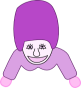 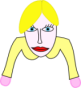 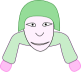 -2 kcal.mol-1
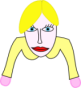 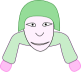 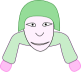 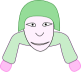 -1 kcal.mol-1
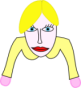 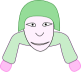 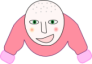 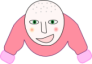 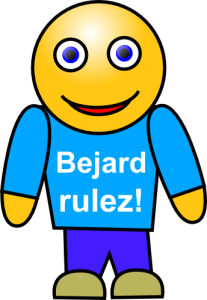 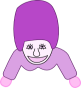 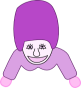 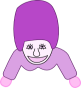 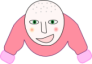 Une stratégie diviser pour régner permet de prédire efficacement la structure d’ARN !
Algorithme de Nussinov/Jacobson
?
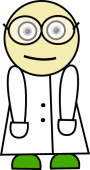 ?
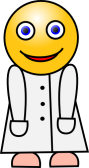 = Min
?
?
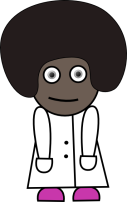 ?
Min(       +    +       )
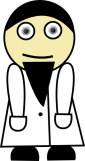 En réalité, le schéma est un peu plus complexe, mais basé sur ce principe.
Approche thermodynamique à l’équilibre
Séquence d’ARN
…CAGUAGCCGAUCGCAGCUAGCGUA…
Nombreuses structures secondaires
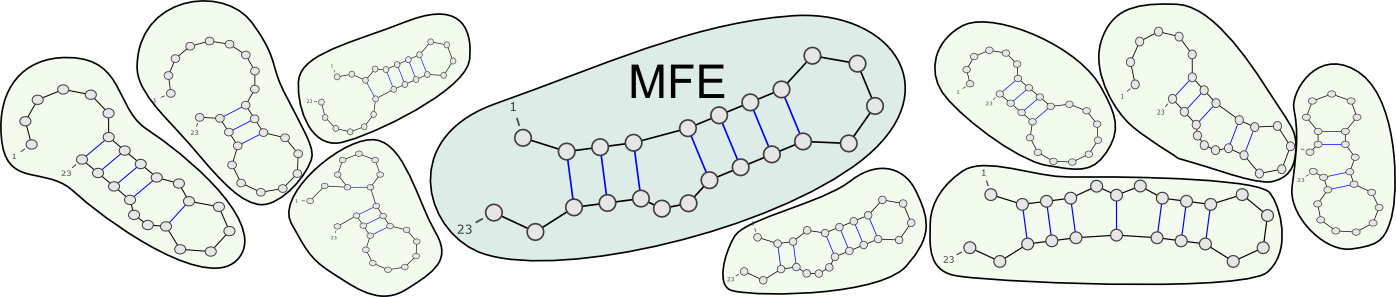 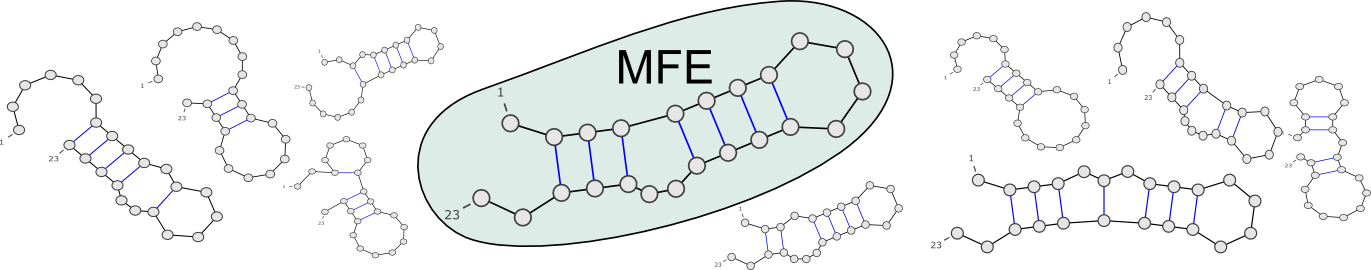 Approche thermodynamique : 
Toutes les structures  existent simultanément dans un équilibre de Boltzmann
Chaque structure S d’énergie Es est observée avec probabilité
est la fonction de partition.
où
Structure fonctionnelle = Structure représentative de l’ensemble de Boltzmann
Faire danser virtuellement les ARN - Yann Ponty - AMIB
- 43
12/06/2014
Fonction de partition (Mc Caskill)
?
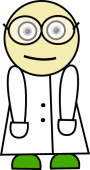 ?
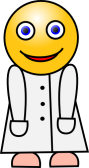 = Min
?
?
?
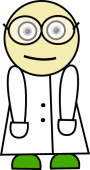 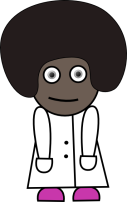 ?
Min(       +    +       )
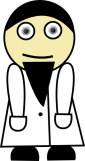 ?
= Σ
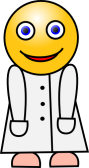 L’algorithme de calcul de la fonction de partition s’obtient par un simple changement d’algèbre (Min,+)  → (+,x)
?
?
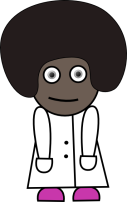 ?
Σ  ( e     *     *     )
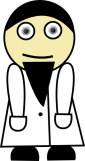 On obtient de façon similaire :
Probabilité de paires de bases
Echantillonnage statistique de structures
4
Conclusion
Danse algorithmique des ARN - Yann Ponty
12/06/2014
- 45
Conclusion
Des métaphores aident à la conception d’algorithmes efficaces …
… qui aident à comprendre la biologie des ARN.
Nombreux challenges :
Meilleurs modèles d’énergie (Traitables algorithmiquement)
Espaces de repliement plus riches
Dépasser la thermodynamique (Cinétique)
Prédire les interactions ARN-ARN
…
Danse algorithmique des ARN - Yann Ponty
- 46
12/06/2014
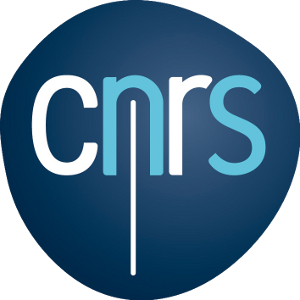 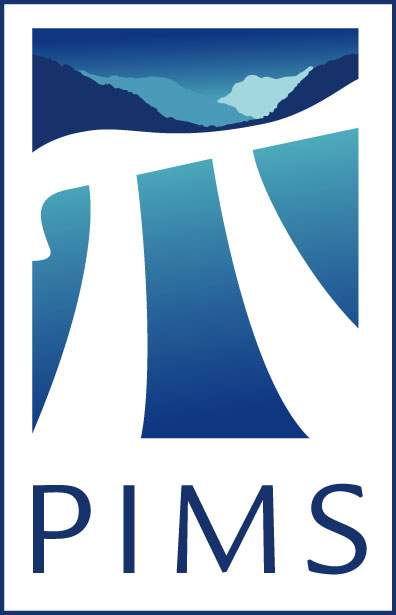 Merci
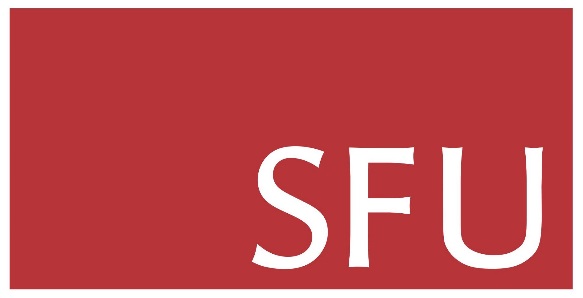 Grande diversité de taille et fonction pour les ARN
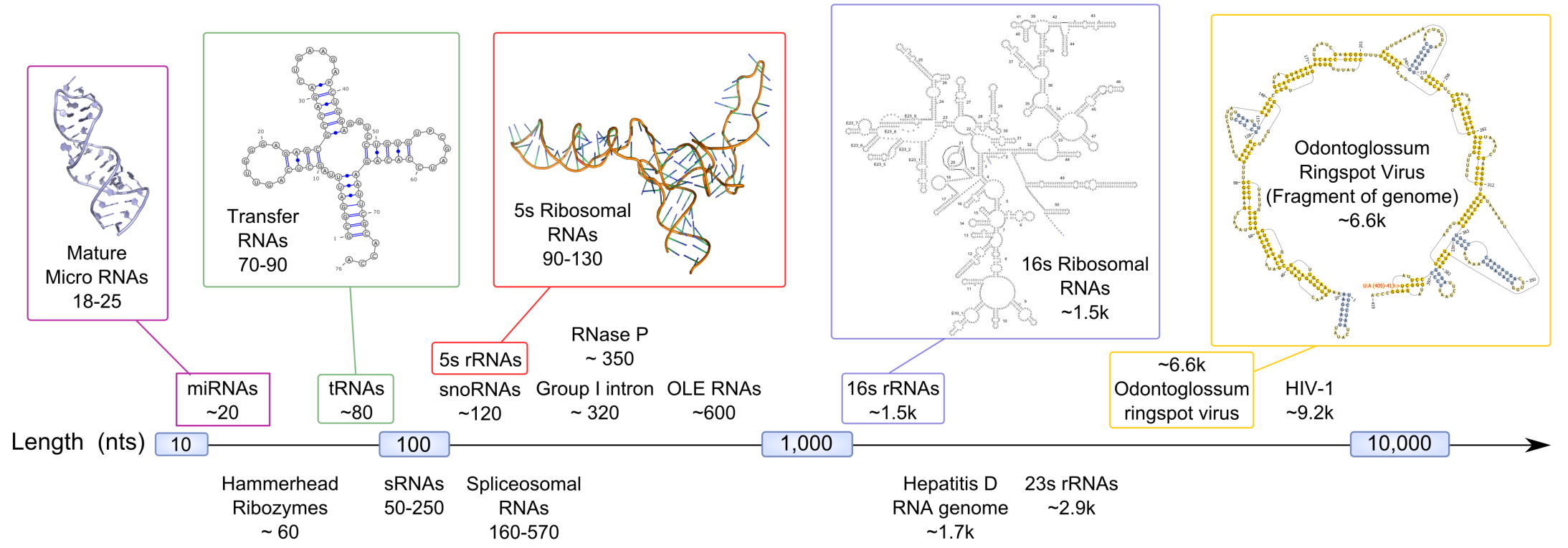 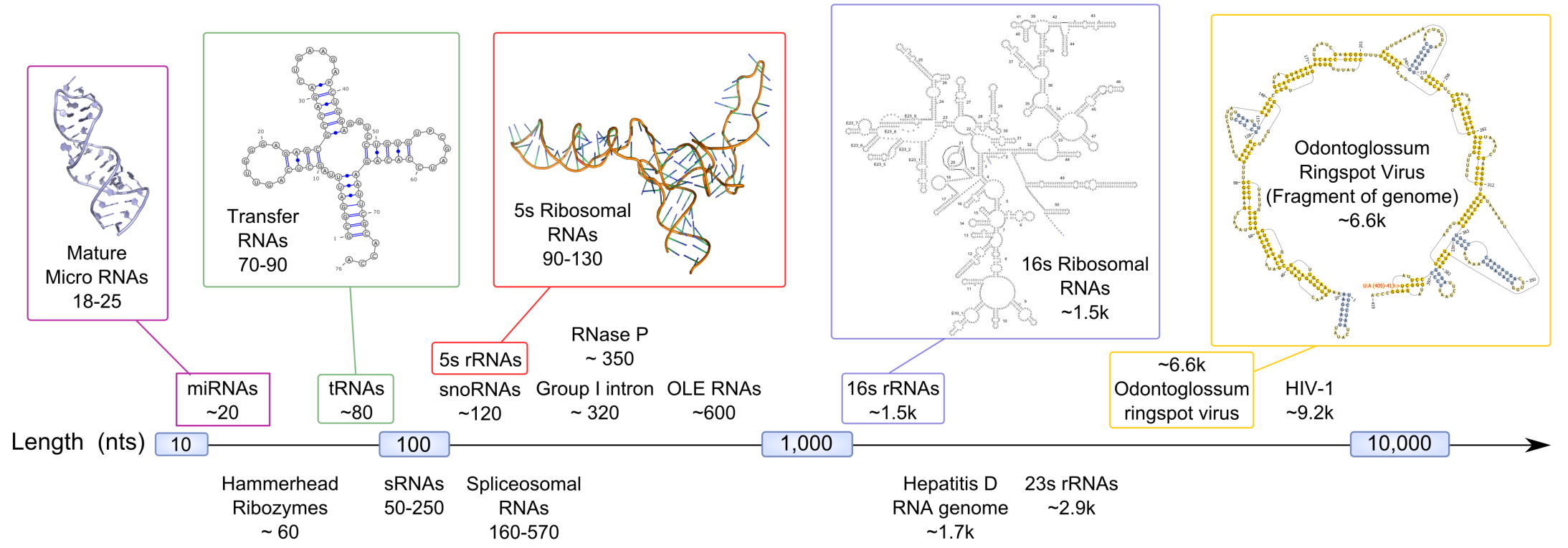 Danse algorithmique des ARN - Yann Ponty
- 48
12/06/2014
Pourquoi est ce que l’ARN est si cool ?
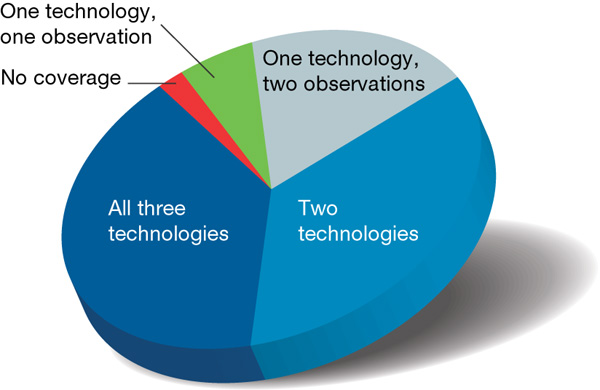 Omniprésent
Largement exprimé
The human genome is pervasively transcribed, such that the majority of its bases are associated with at least one primary transcript ...
ENCODE Analysis of 1% of the human genome
Nature 2007
Pourquoi est ce que l’ARN est si cool ?
Omniprésent
Largement exprimé
Multi-fonctions
Porteur d’information génétique
Convoyeur des acides aminés
Catalyseur
Auto-modificateur
Régulateur
Génomes entiers (VIH)
System immunitaire (CRISPR)
Plus bientôt … (lincRNAs)
2011
2002
2003
2005
2007
Pourquoi est ce que l’ARN est si cool ?
Omniprésent
Largement exprimé
Multi-fonctions
Facile à manipuler
Biologie synthétique
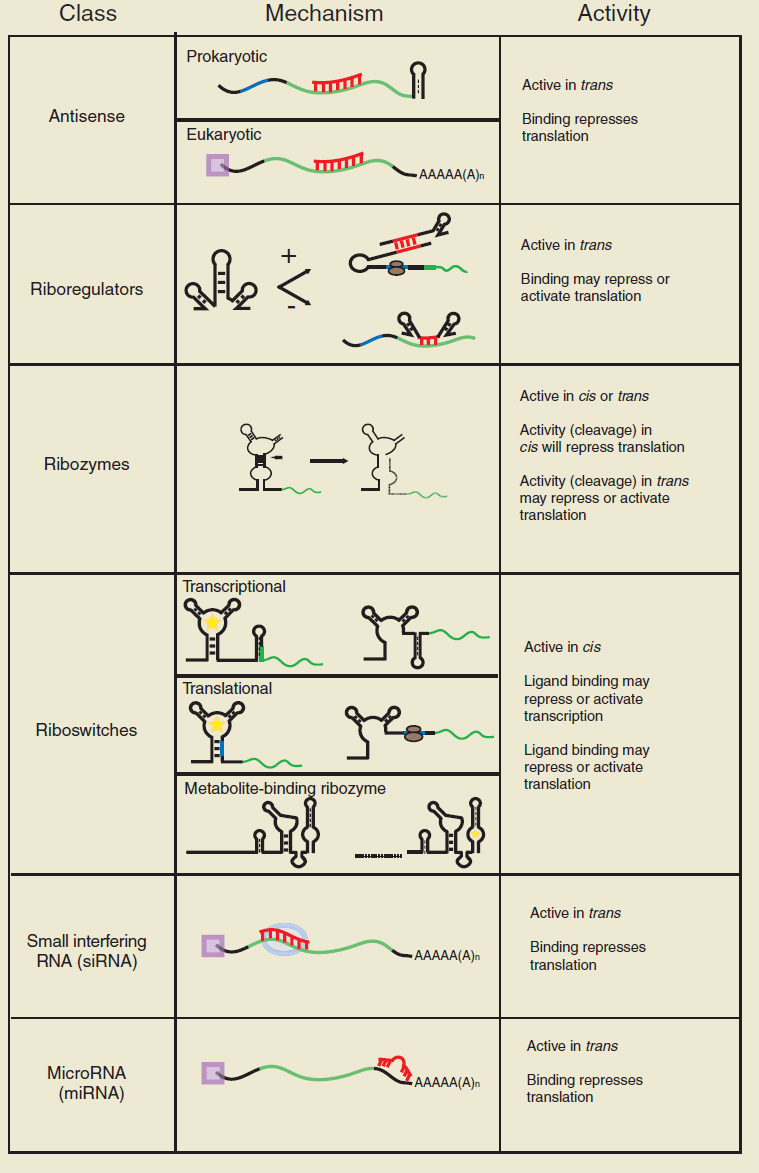 [Isaacs, F J et al. Nature Biotech. 2006]
Pourquoi est ce que l’ARN est si cool ?
Omniprésent
Largement exprimé
Multi-fonctions
Facile à manipuler
Biologie synthétique
Nanotechnologies
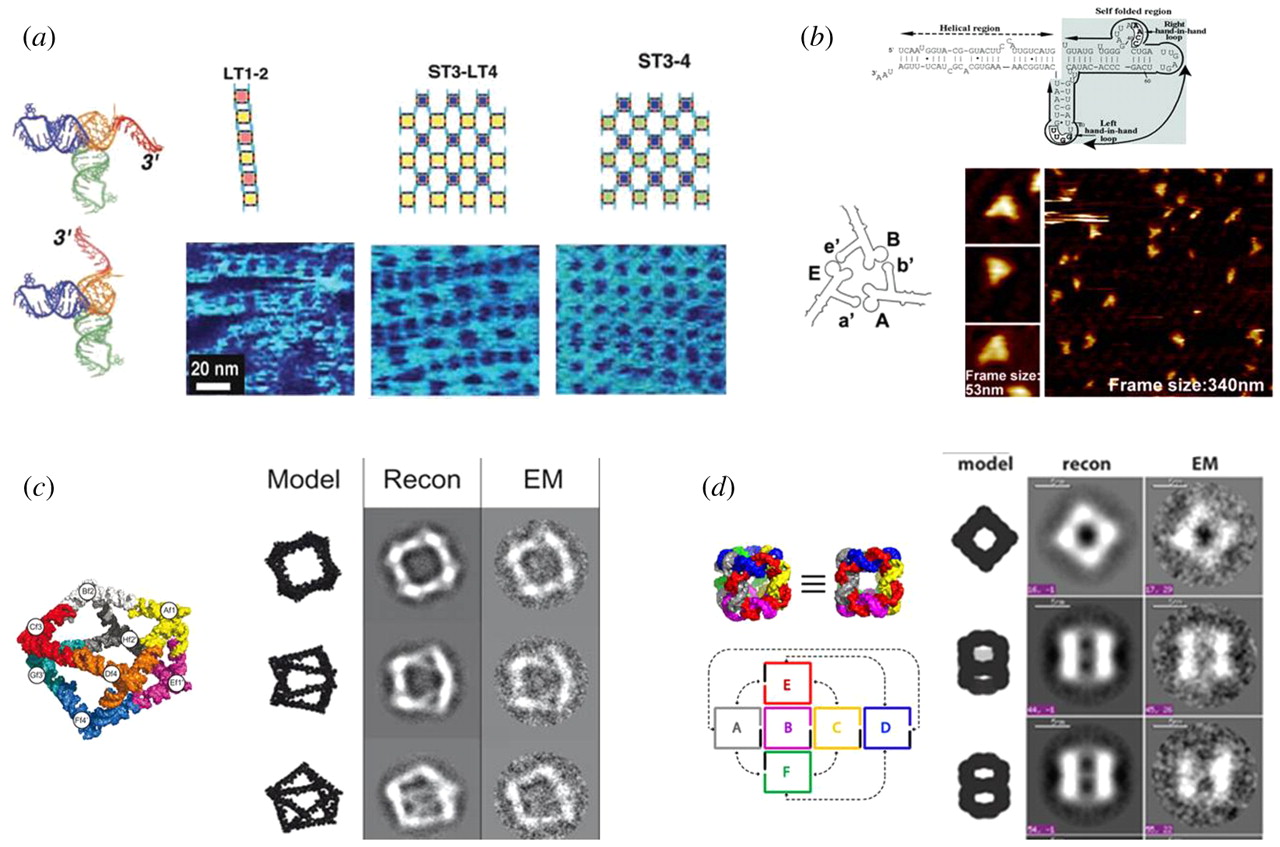 [Li H et al, Interface Focus 2011]
Pourquoi est ce que l’ARN est si cool ?
Omniprésent
Largement exprimé
Multi-fonctions
Facile à manipuler
Biologie synthétique
Nanotechnologies
Thérapies
ARN interférence : Preuve de concept

Injecting nanoparticle-vehicled siRNAs in solid-cancer patients:
siRNA enters tumorous cells
siRNA interacts with targeted mRNA
siRNA regulates protein expression

[Davis M I et al, Nature 2010]
Pourquoi est ce que l’ARN est si cool ?
Données PDB (Fév 2012)
Omniprésent
Largement exprimé
Multi-fonctions
Facile à manipuler
Biologie synthétique
Nanotechnologies
Thérapies
Algorithmiquement amusant
   (mais assez difficile pour être    intéressant !)
Manque de données structurales

Modèle d’énergie efficaces
+ Structure secondaire
+ Algorithmes efficaces

Méthodes silico mures pour la prédiction du repliement (Mfold)
3
Quelques applications …
Faire danser virtuellement les ARN - Yann Ponty - AMIB
12/06/2014
- 55
Performances
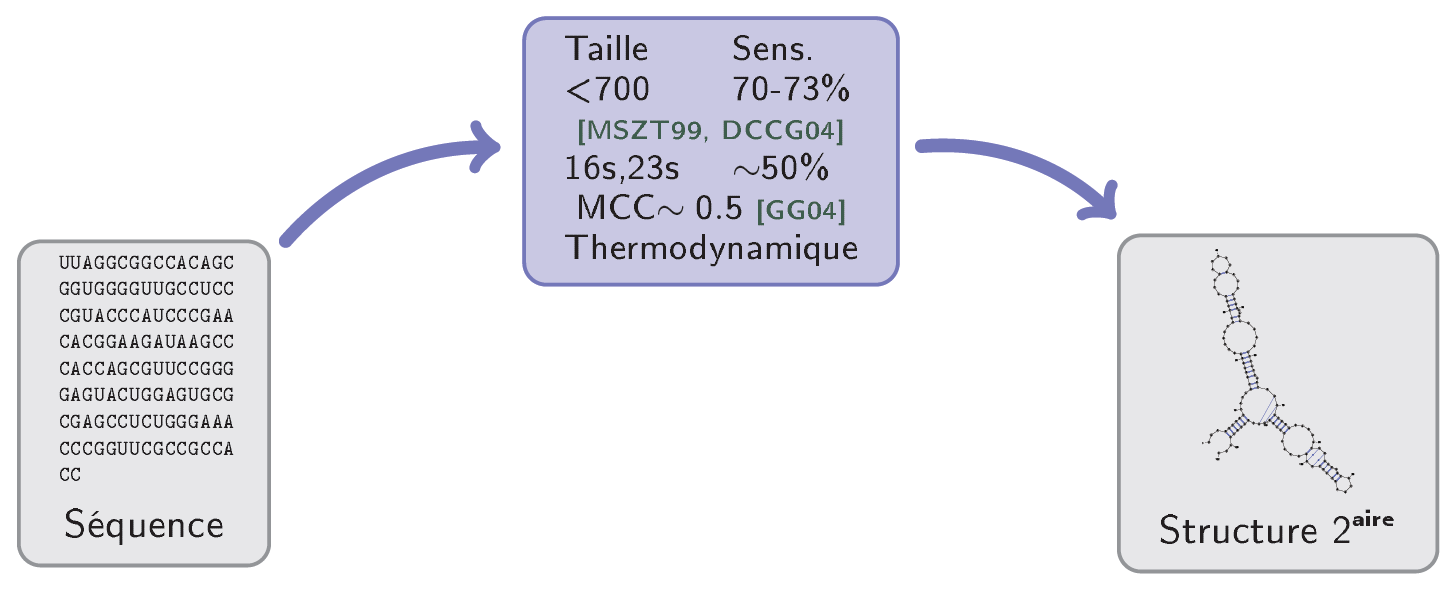 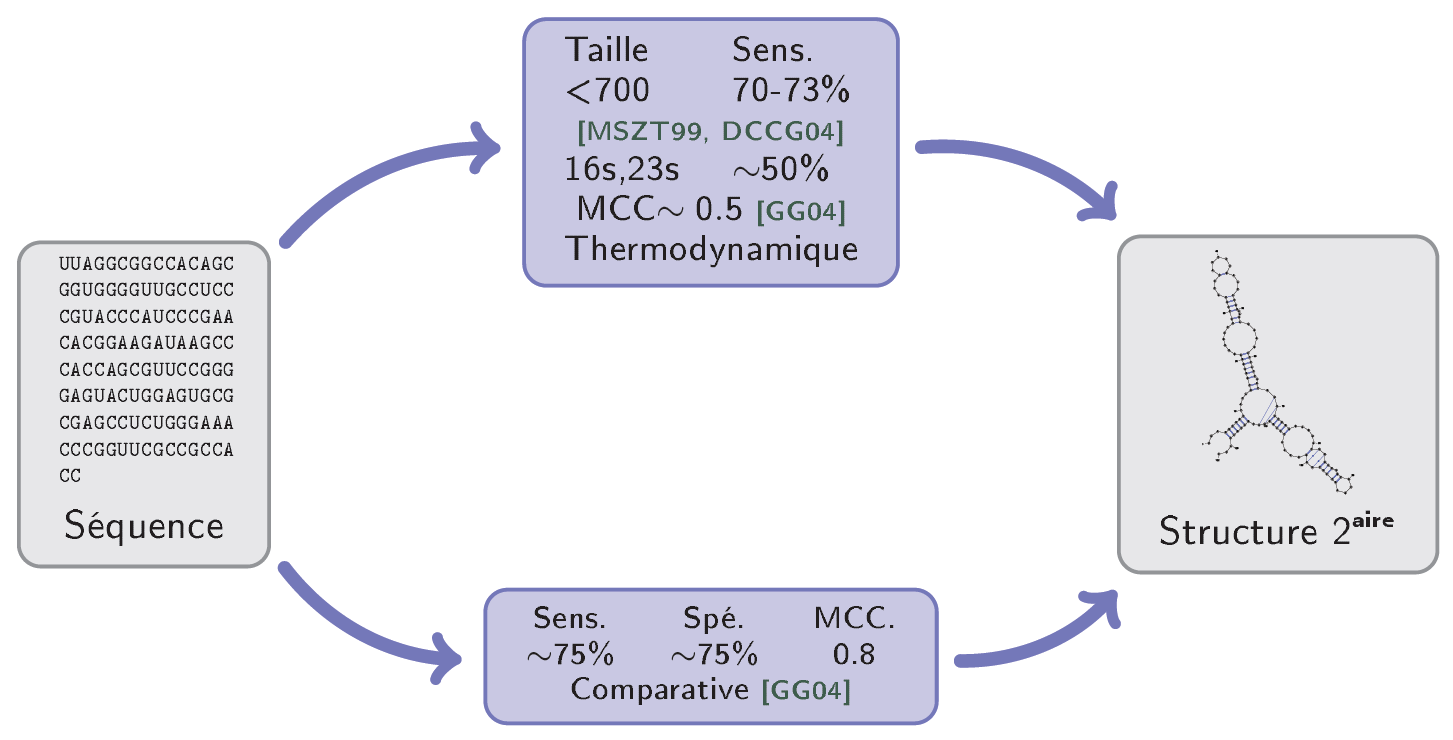 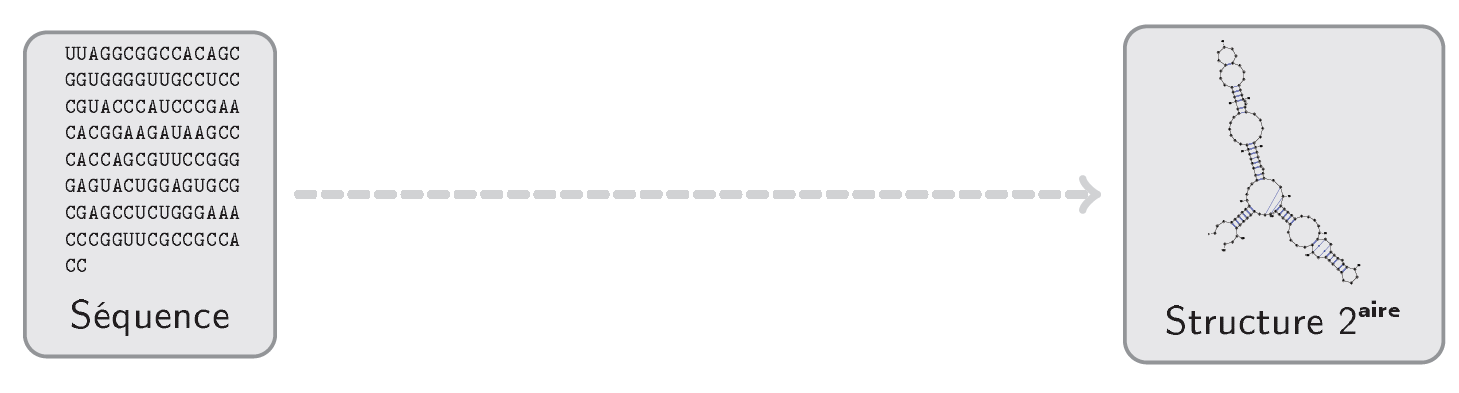 56
6/12/2014
Sensibilité de nos ARN aux mutations
Echantillonage → Clustering → PCA
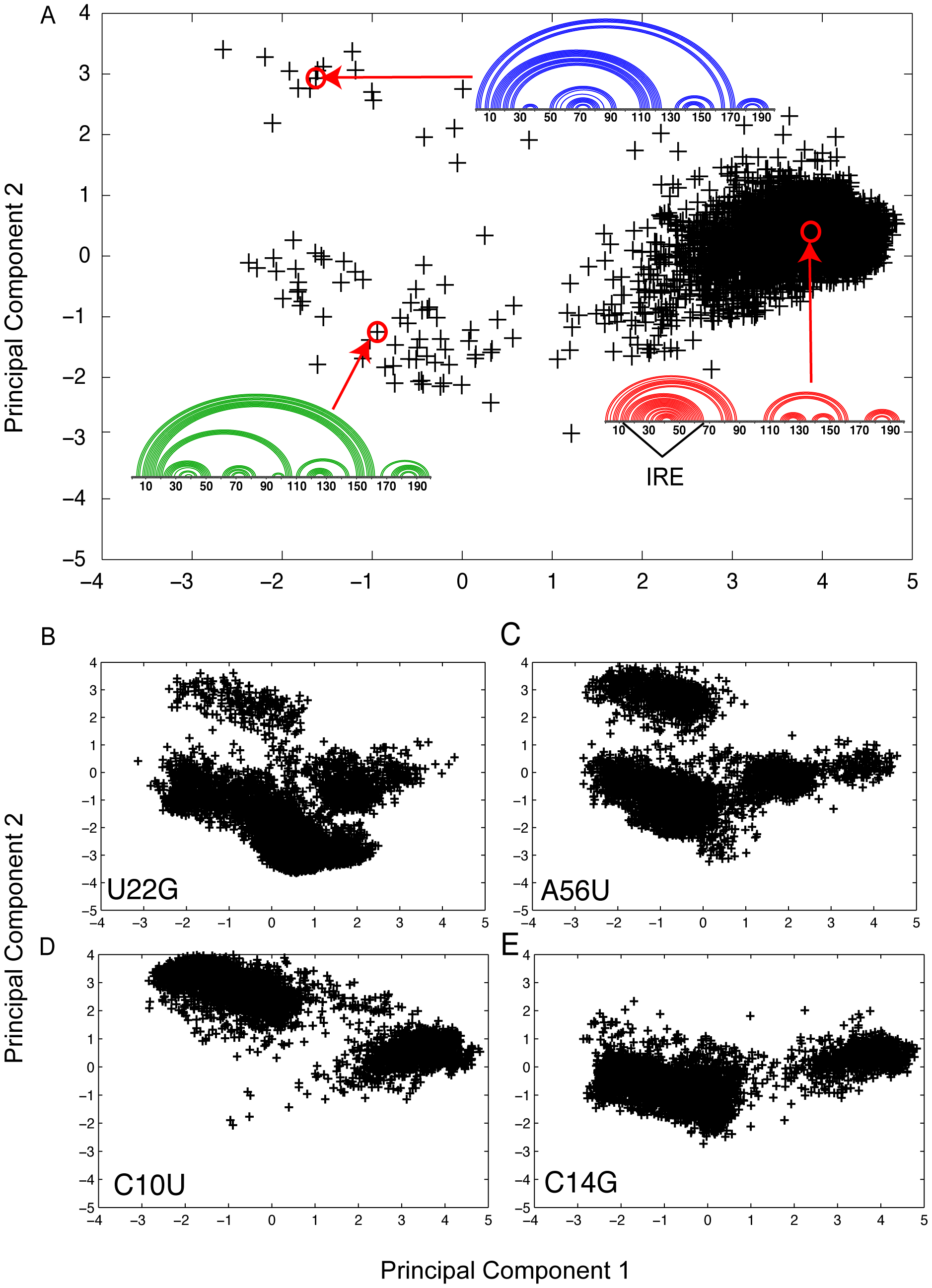 [Halvorsen M et al, PLOS Gen 2010]
Sensibilité de nos ARN aux mutations
Echantillonage → Clustering → PCA
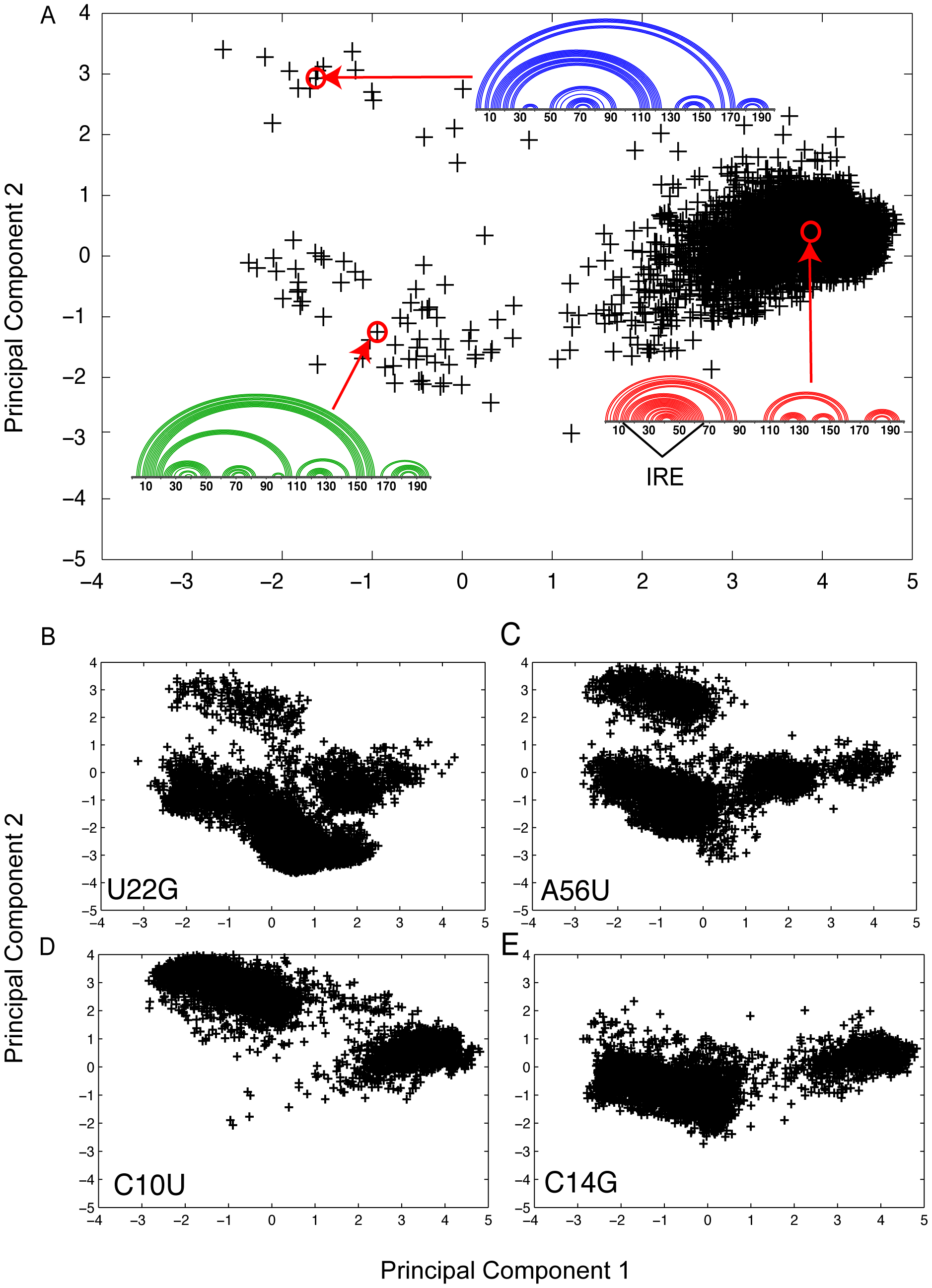 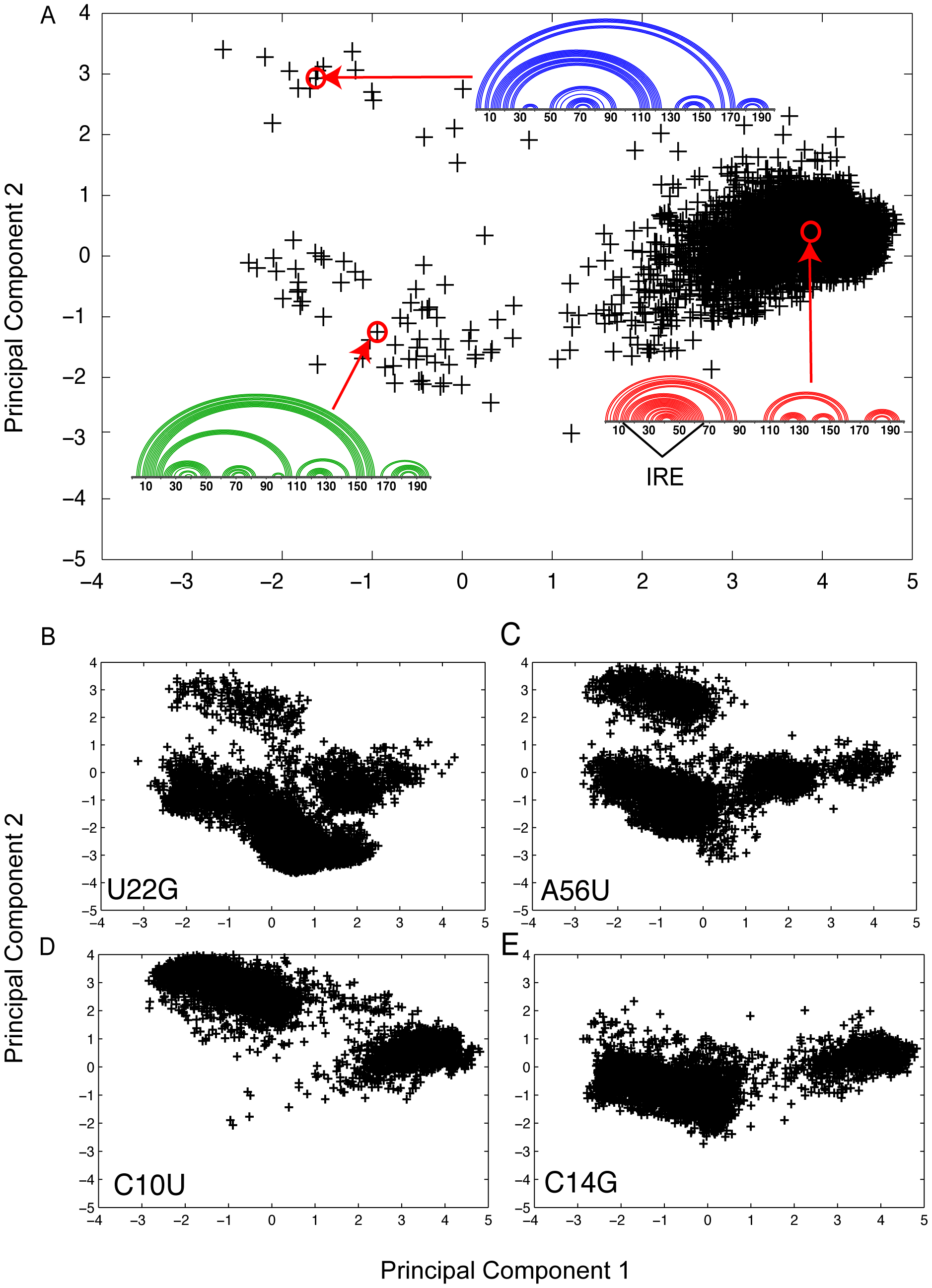 ?
[Halvorsen M et al, PLOS Gen 2010]
Une simple mutation modifie la repartition des repliements :
Explication mécanique pour une maladie génétique ?
Evaluer la qualité d’une prédiction
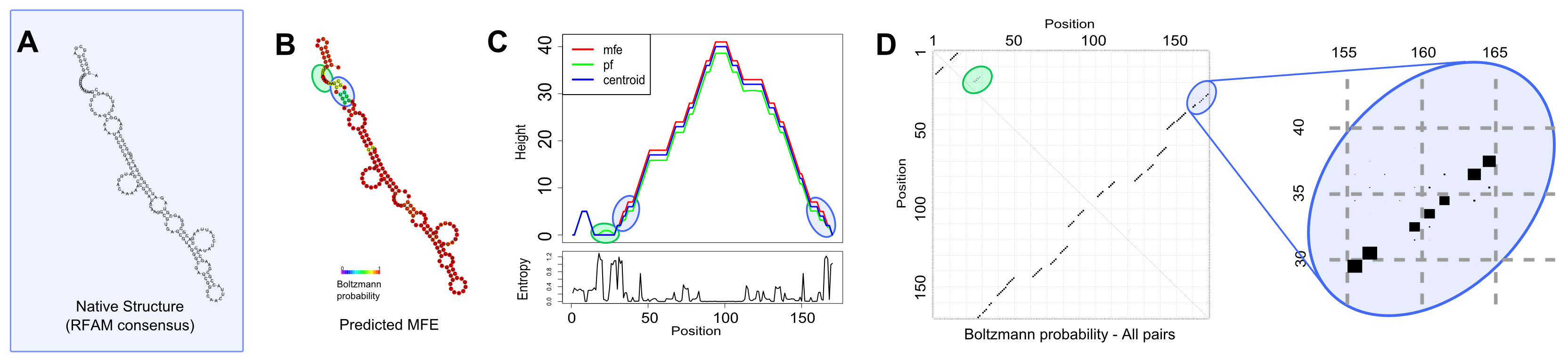 Intron du groupe II (D1-D4)RFAM ID: RF02001
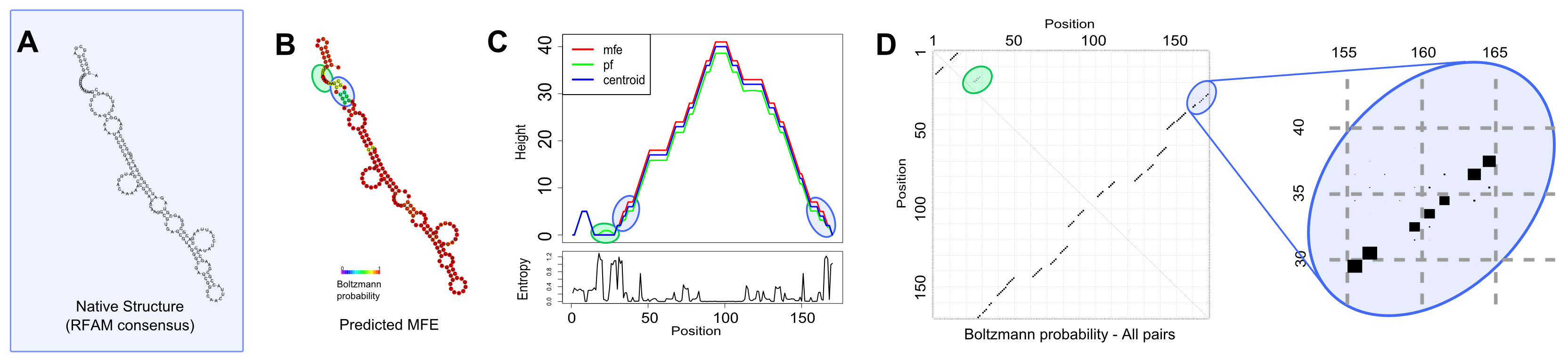 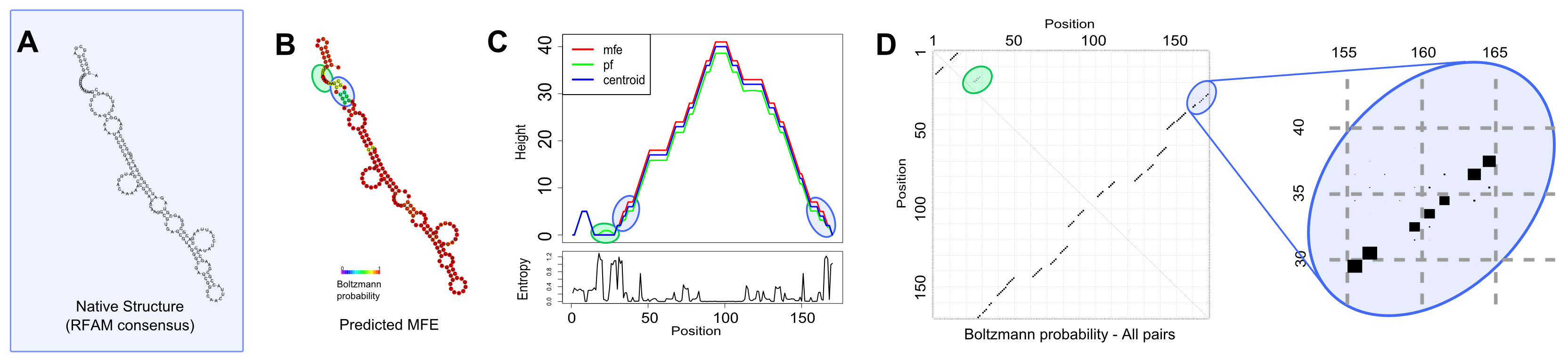 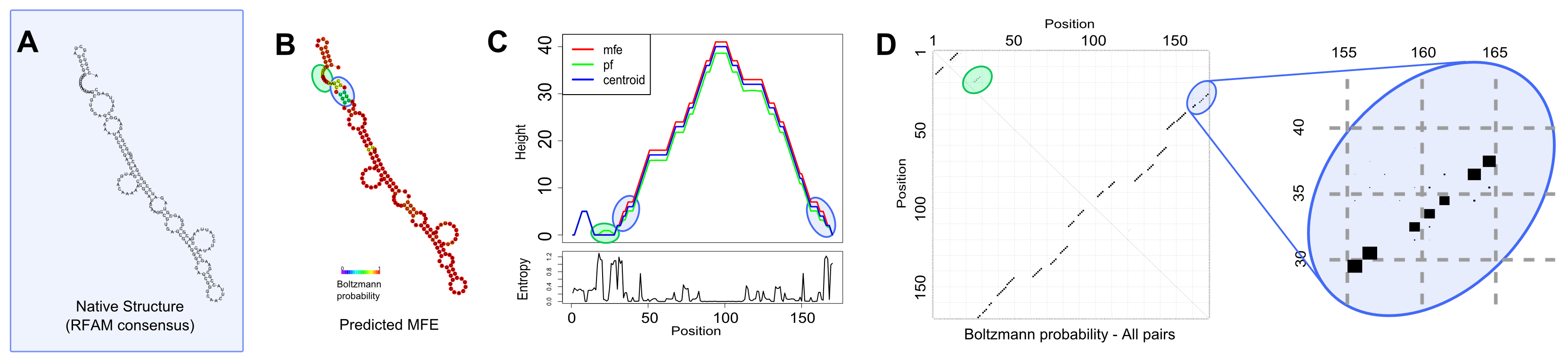 RNAFold [Gruber AR et al. NAR 2008]
Evaluer la qualité d’une prédiction
Intron du groupe II (D1-D4)RFAM ID: RF02001
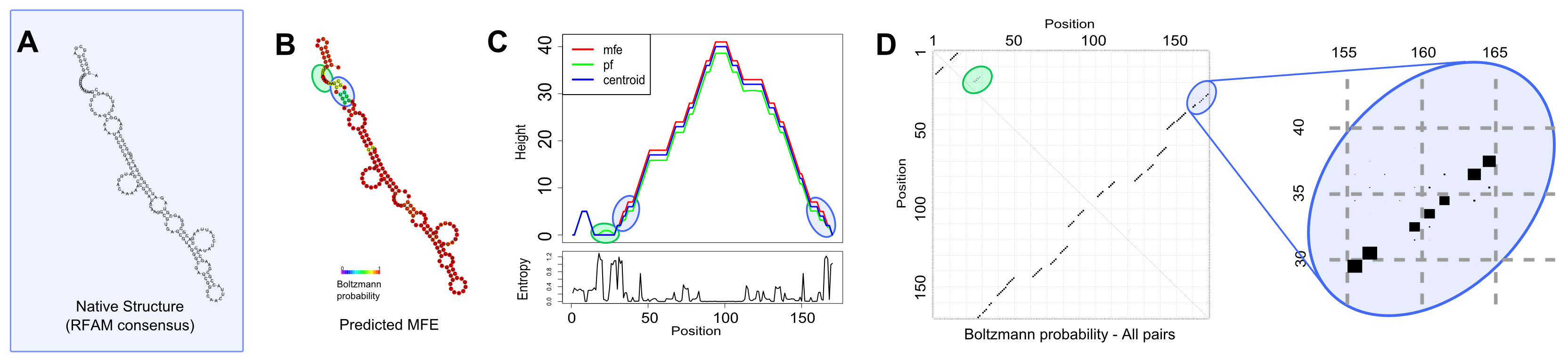 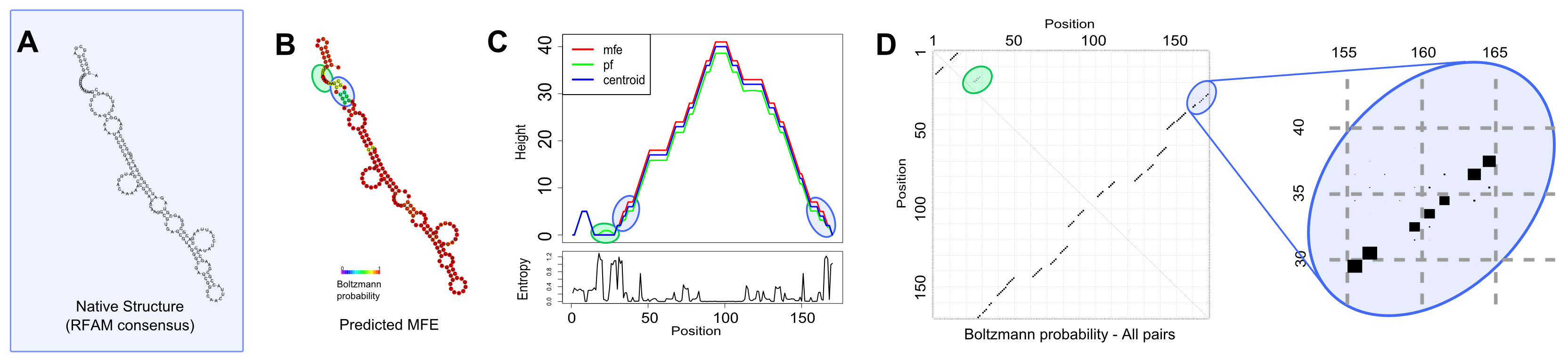 RNAFold [Gruber AR et al. NAR 2008]
Evaluer la qualité d’une prédiction
Intron du groupe II (D1-D4)RFAM ID: RF02001
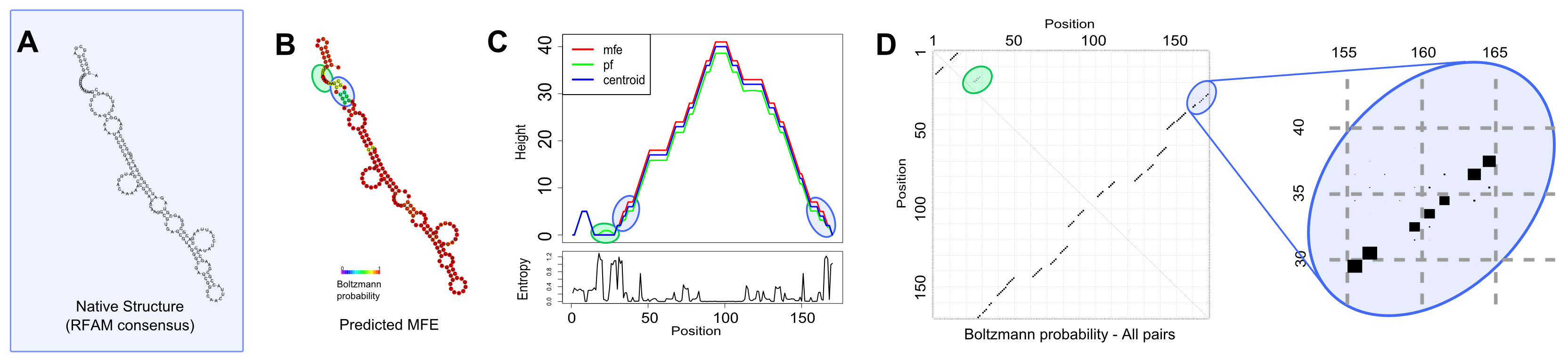 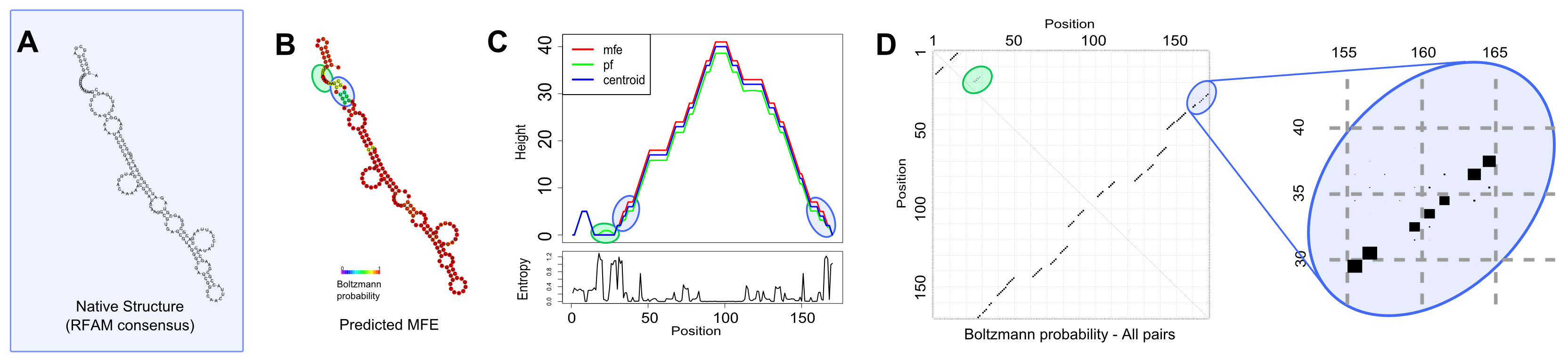 De faibles probabilités indiquent des régions incertaines
BP>99% → Avg. PPV>90%       
BP>90% → PPV>83%
RNAFold [Gruber AR et al. NAR 2008]
5
Le métier de chercheur
Faire danser virtuellement les ARN - Yann Ponty - AMIB
12/06/2014
- 62
Qui je suis …
Chargé de recherche 
Centre National de la Recherche Scientifique (CNRS)
Chercheur associé
Institut National de Recherche en Informatique et Automatique (INRIA)
Lieu de travail/Affectation
Laboratoire d’Informatique de l’École Polytechnique (LIX)
Mission principale
Réaliser un projet de recherche personnel (Design d’ARN)
+
Autres missions
Diffusion scientifique, transfert, animation, recrutement …
Faire danser virtuellement les ARN - Yann Ponty - AMIB
- 63
12/06/2014
Ma journée typique …
n’existe pas !
9h30
Lever + Mails
Autonomie
,
choix
des
horaires
(
Rares
Week End)
10h (Re)lecture
d’article
Domaine
dynamique
,
compétition
, arbitrages
11h
Codage
Réflexion
continue,
transfert
/
visibilité
importants
12h
-
13h
Déjeuner
Entre
collègues
…
ou
pas
J
14h
Réunion
de travail
Parfois
de
visu
,
souvent
à distance
(Skype)
15h30
Encadrement
Stages de
recherche
et
doctorants
16h30
Cours
, manifestations
ou
conférences
Préparation
supports
17h30 Administration
M
anque
de
personnels
administratifs
18h
Rédaction
Résultats
de
recherche
,
pour
conférences
et revues
20h
-
23h30
Pause
Vie
privée
?
J
23h30
-
1h
Derniers
mails
Collaborations
internationales, besoin de calme …
… et j’en oublie : Comités de recrutement, Jury de thèse, nombreux séjours à l’étranger, présentation et cours, organisation d’évènements …
Faire danser virtuellement les ARN - Yann Ponty - AMIB
- 64
12/06/2014
La recherche c’est …
Pas de répétition 
Créer et matérialiser de nouvelles idées (Votre recherche = votre bébé)
Rencontrer des gens bizarres, géniaux et souvent accessibles
Salaire raisonnable, en dessous du niveau d’étude (bac+8/++, x3-4 à l’étranger !)
Un travail passionnant
Une grande liberté
Peu de hiérarchie
Choisir ses sujets et ses collaborateurs
Adapter ses horaires (à sa vie, à ses collaborateurs, mais moyenne à 45h/sem.)
Liberté vestimentaire 
Satisfaisant pour l’égo
Contribuer à la connaissance
“D’après le Théorème de …” moi 
Reconnaissance de votre travail (à l’étranger)
Beaucoup d’appelés, peu d’élus
Parfois frustrant
Administration un peu “autonome” et trop nombreuses évaluations
Bloqué sur un problème … parfois pendant des années
Logique de financement sur projet un peu hypocrite
Pas très valorisé en France (Tanguy?)
Difficile de « débrancher » … mais j’y travaille !  (Vie privée => Discipline de fer)
Facile d’oublier que tout le monde n’a pas (encore) de Bac+8, ou une curiosité poussée pour la théorie de la complexité 
Mais les chercheurs “bougent”, et sont en moyenne assez “normaux”
Un peu enfermant
Faire danser virtuellement les ARN - Yann Ponty - AMIB
- 65
12/06/2014
Devenir chercheur
Bac
Université
(Licence+Master recherche)
Classes préparatoires
Grandes Ecoles*
(ENS,X…)
Bac+5
Thèse de doctorat 
(+ enseignement)
Bac+8
Séjour postdoctoral (souvent à l’étranger)
Bac+10
Chercheur ou Maître de conférence
Faire danser virtuellement les ARN - Yann Ponty - AMIB
- 66
12/06/2014